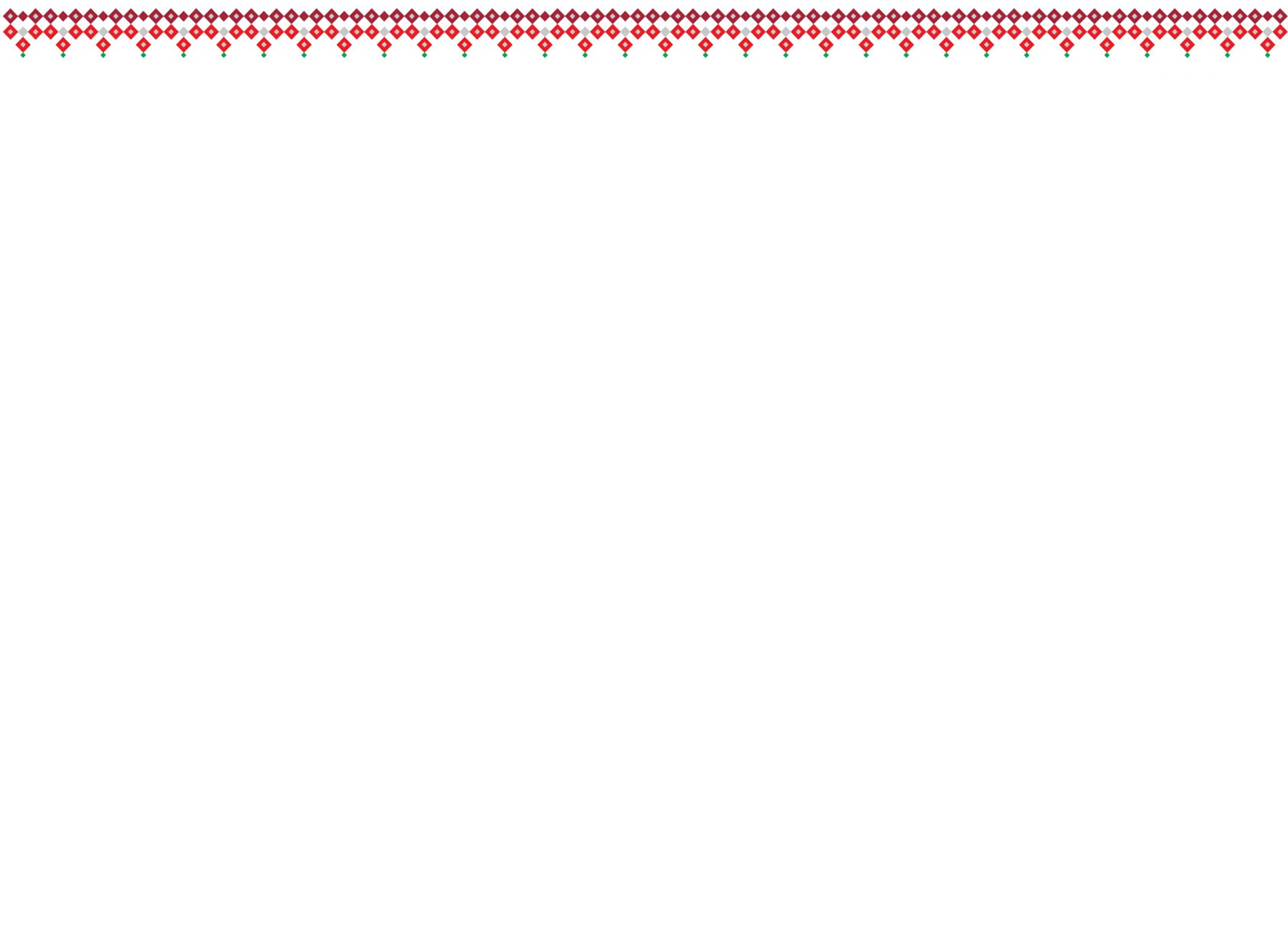 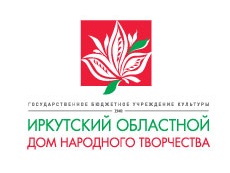 Аудитория социокультурных проектов. 

Как привлечь посетителей в учреждение
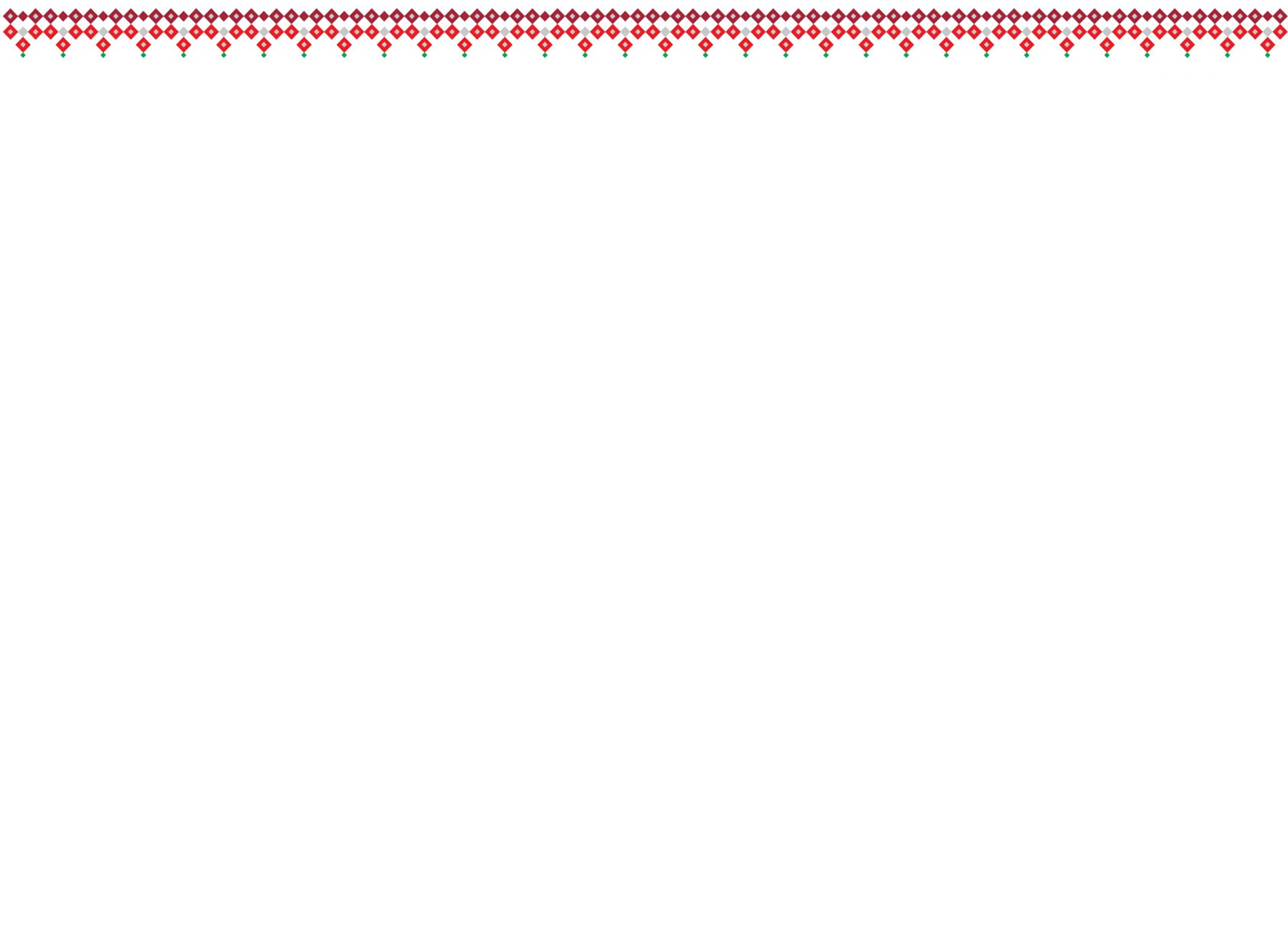 План проведения консультации.
Требования к содержанию информации для посетителей учреждения;
Обзор информации для посетителей на сайтах и в помещениях культурно-досуговых учреждений;
Особенности аудитории социокультурных проектов в онлайн и оффлайн форматах;
Как привлечь аудиторию разных возрастов и улучшить работу сайтов и соцсетей учреждений

Спикер вебинара:
Лазарева Елена Александровна, ведущий специалист по методике клубной работы ГБУК «ИОДНТ».
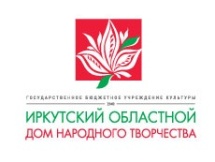 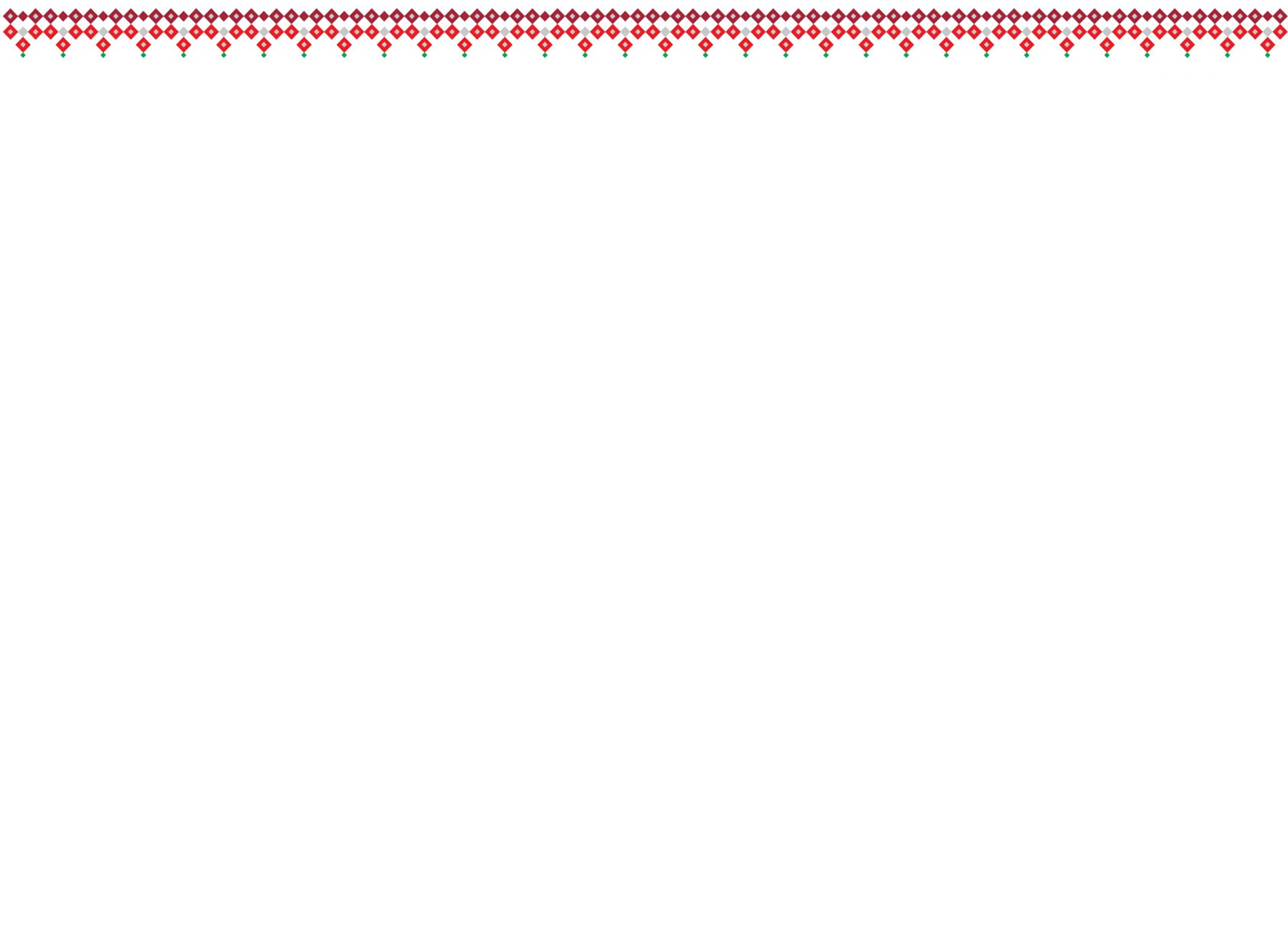 Требования к содержанию информации для посетителей учреждения
Статья 36.2. Информационная открытость организаций культуры "Основы законодательства Российской Федерации о культуре" (утв. ВС РФ 09.10.1992 N 3612-1) (ред. от 30.04.2021)
Организации культуры, указанные в части шестой статьи 36.1 настоящих Основ, обеспечивают открытость и доступность следующей информации:
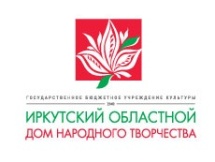 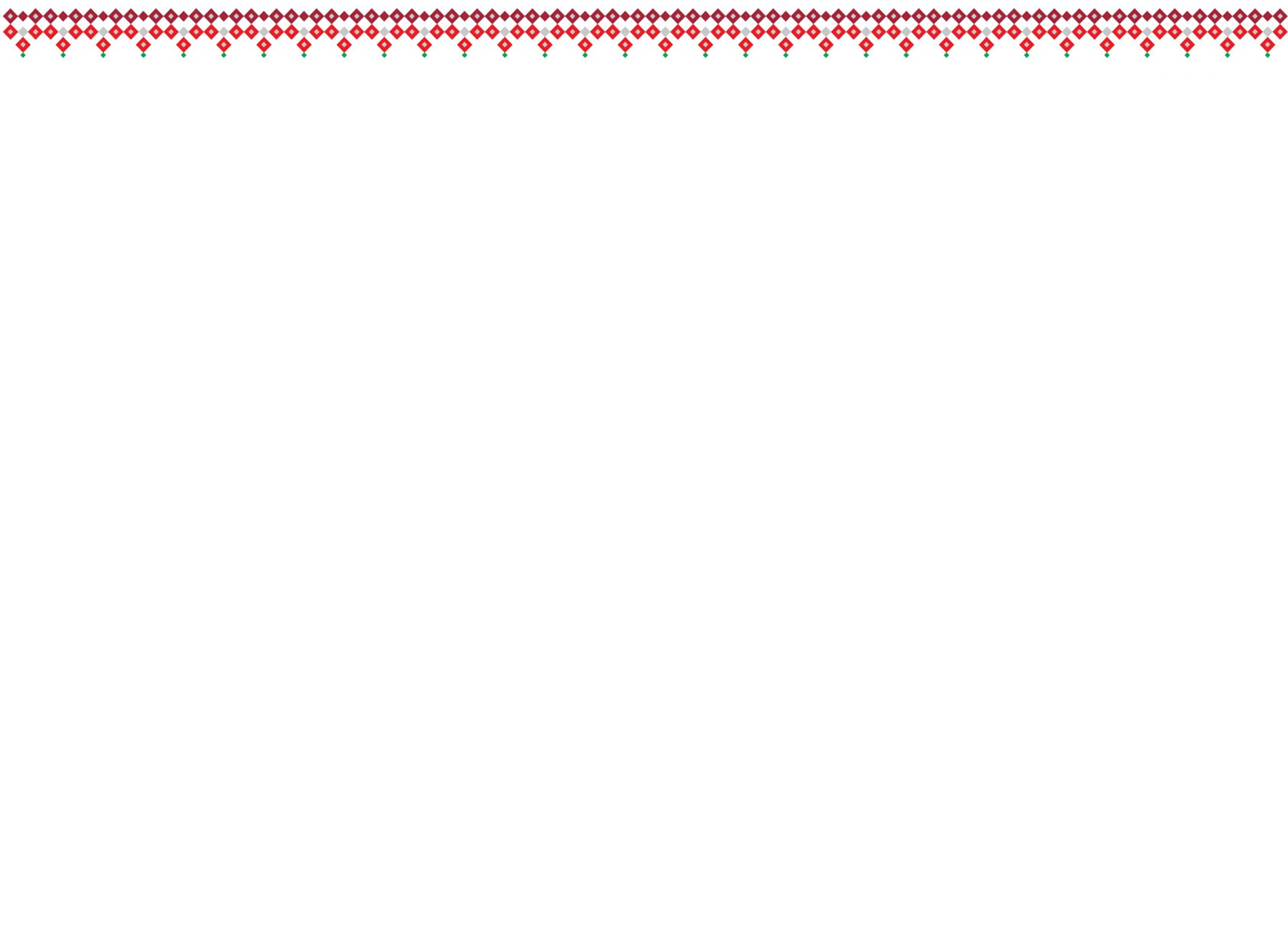 На сайте учреждения
Дата создания организации культуры, её учредитель, учредители, место нахождения организации культуры и её филиалов (при наличии), режим, график работы, контактные телефоны и адреса электронной почты;

 Структура и органы управления организации культуры; 

 Виды предоставляемых услуг организацией культуры;

 Материально-техническое обеспечение предоставления услуг;

 Копия устава организации культуры;

 Копия плана финансово-хозяйственной деятельности организации культуры, утвержденного в установленном Законодательством РФ порядке, или бюджетной сметы (информация об объеме предоставляемых услуг);

 Копия документа о порядке предоставления услуг за плату;
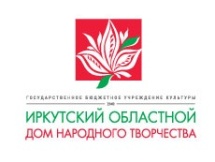 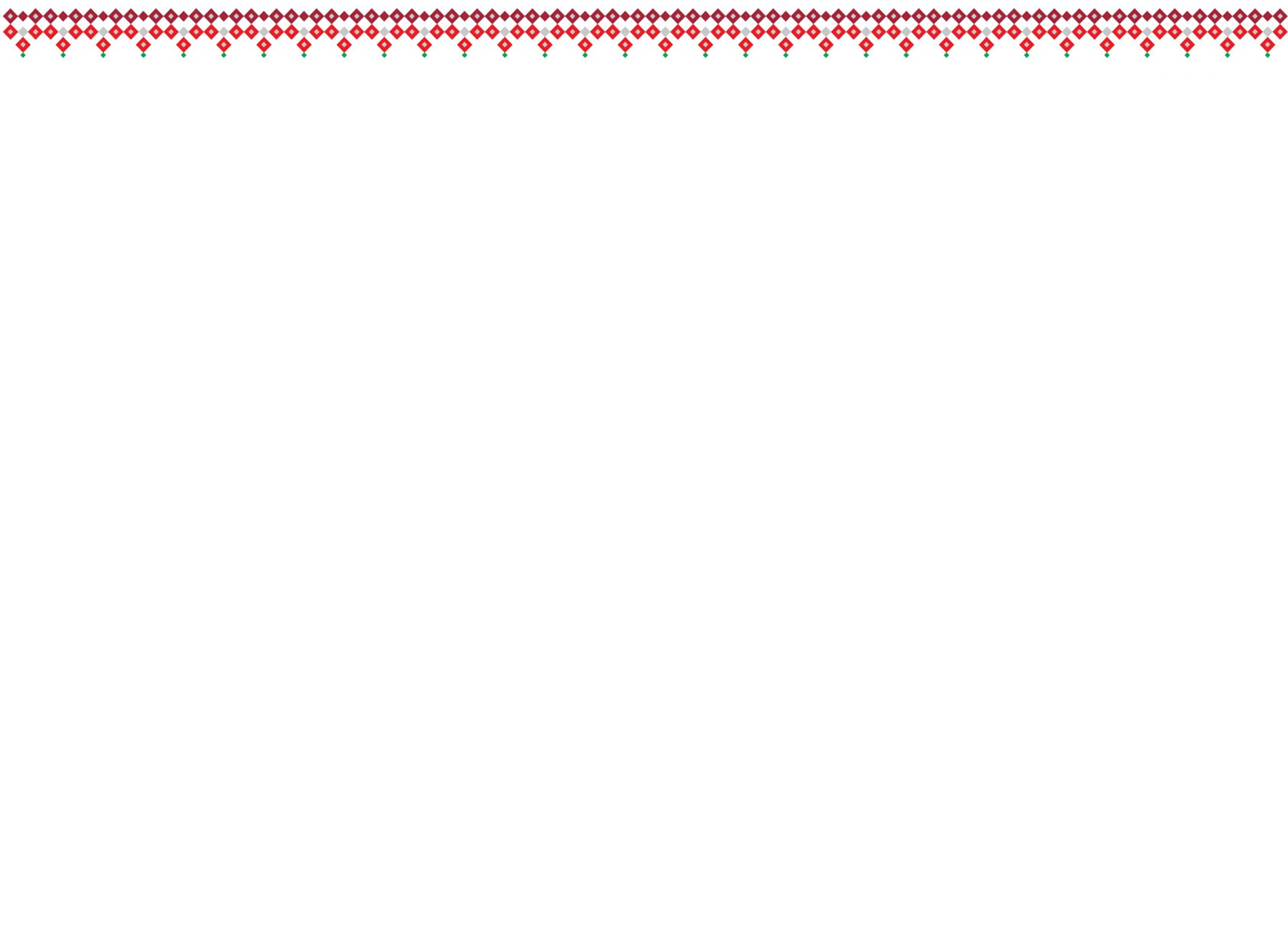 На сайте учреждения
Информация, которая размещается, опубликовывается по решению организации культуры, а также информация, размещение и опубликование которой являются обязательными в соответствии с Законодательством РФ;

 Иная определяемая уполномоченным федеральным органом исполнительной власти необходимая для проведения независимой оценки качества условий оказания услуг организациями культуры информация;
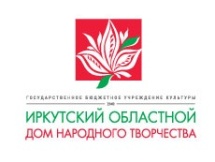 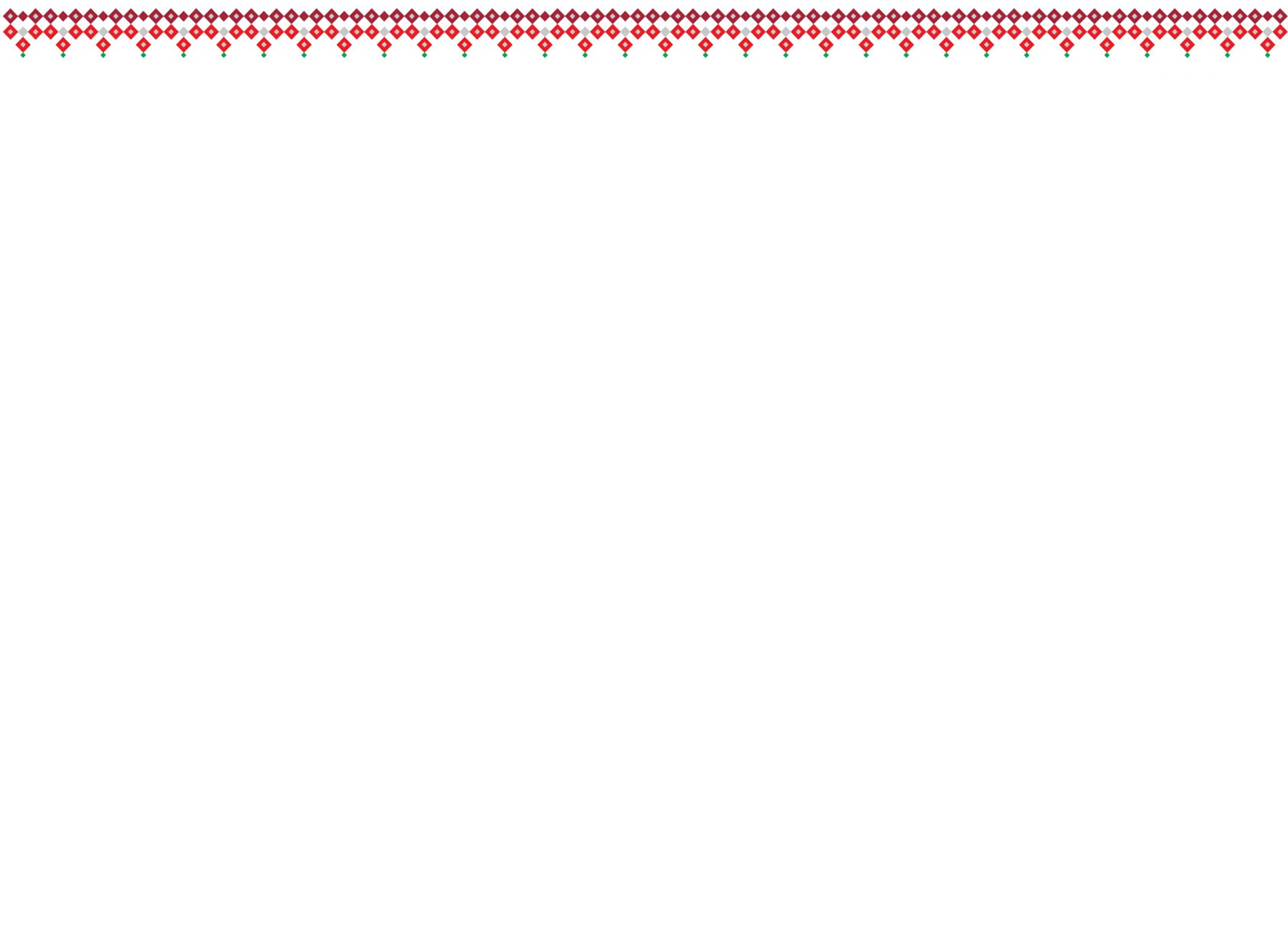 МБУК «Дворец культуры «Юность» г. Саянск
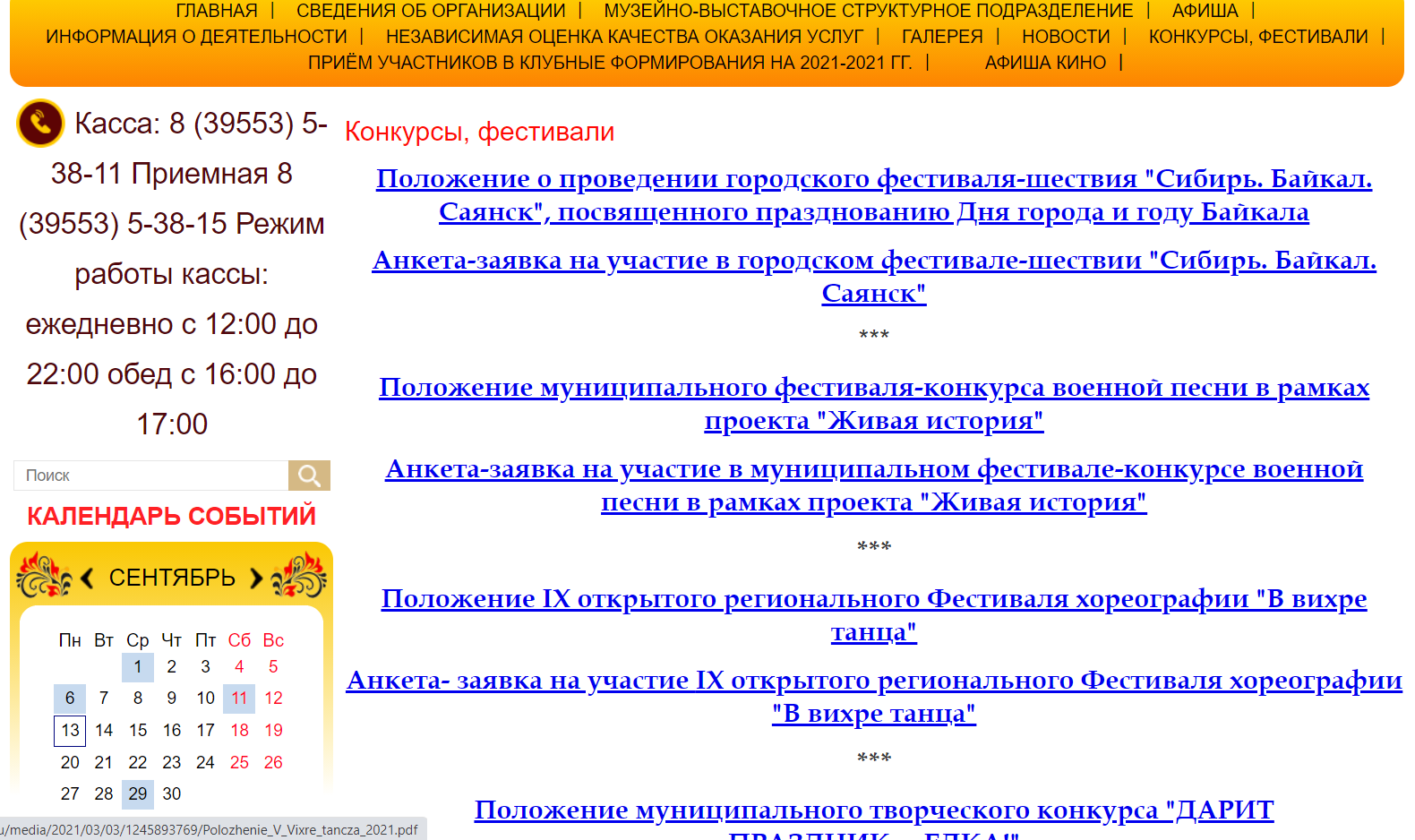 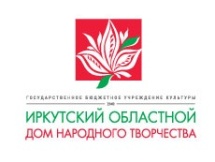 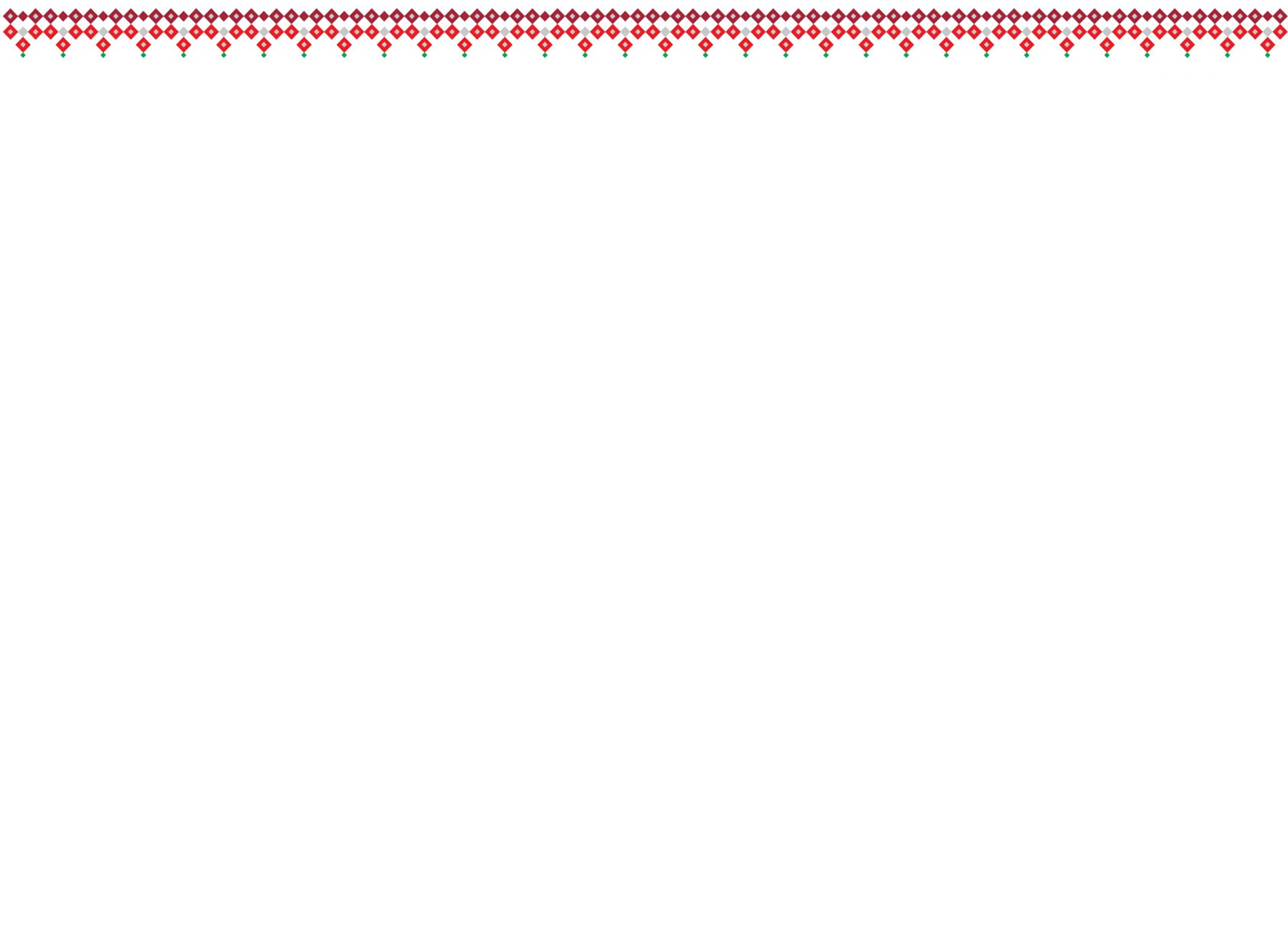 МБУК «Межпоселенческий районный Дом культуры «Юбилейный»
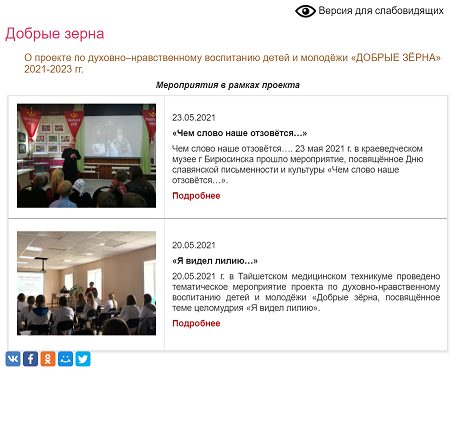 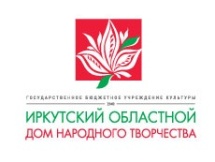 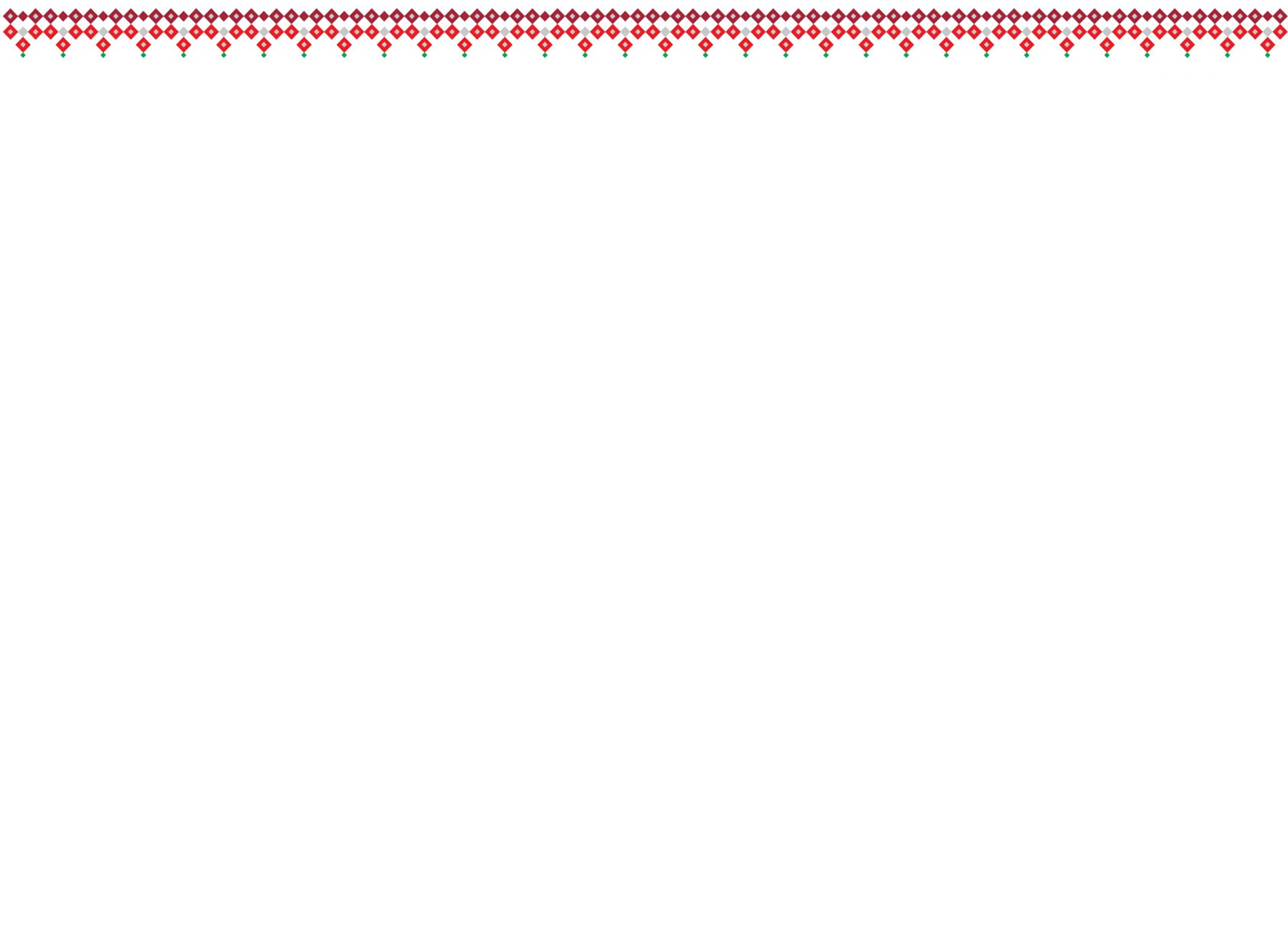 МБУК «Межпоселенческий районный Дом культуры «Юбилейный»
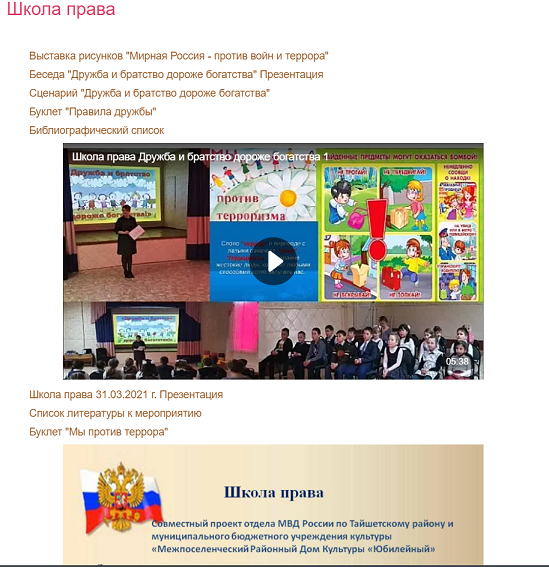 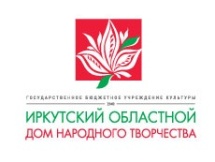 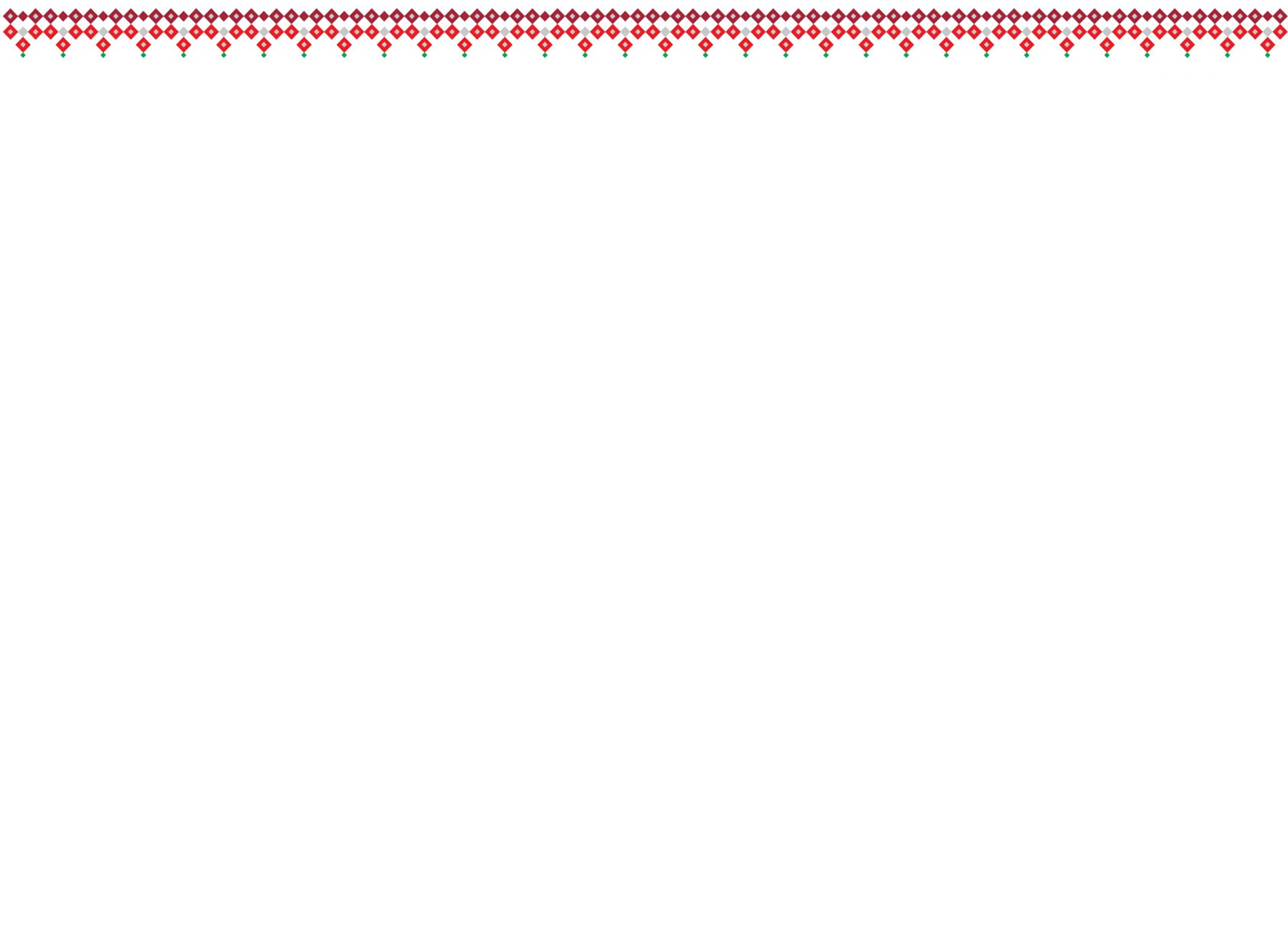 МУК «Культурно-спортивный центр Максимовского МО»
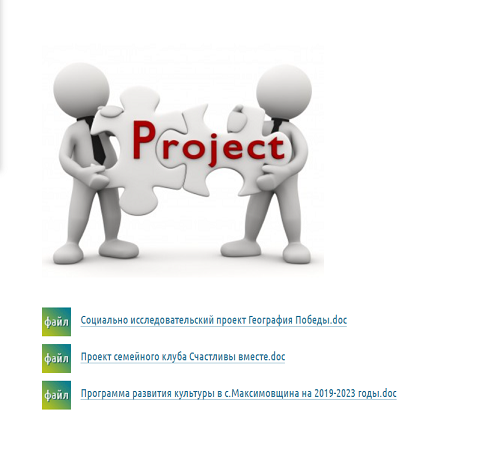 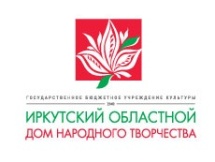 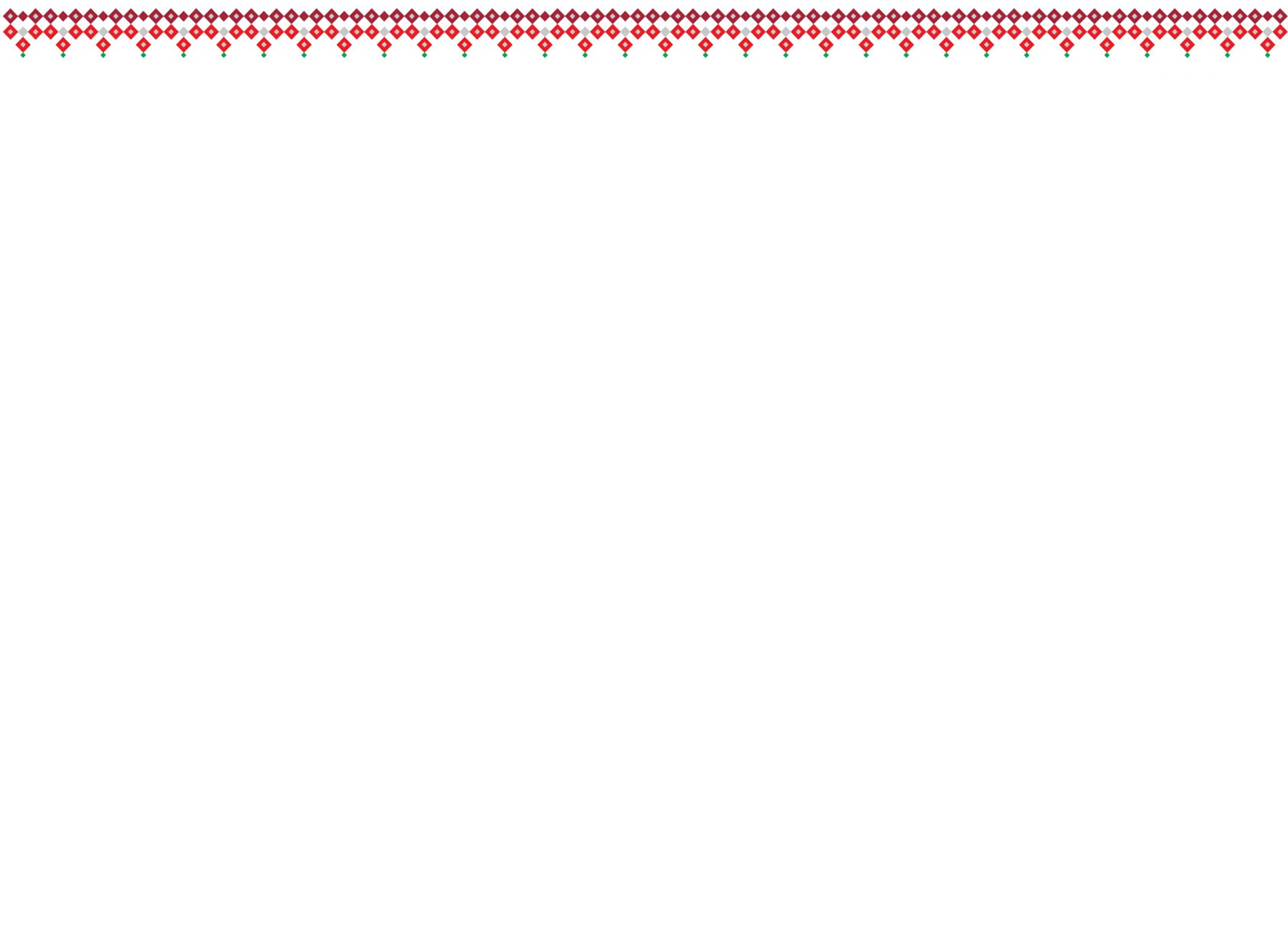 МАУ «Дворец культуры «Энергетик»
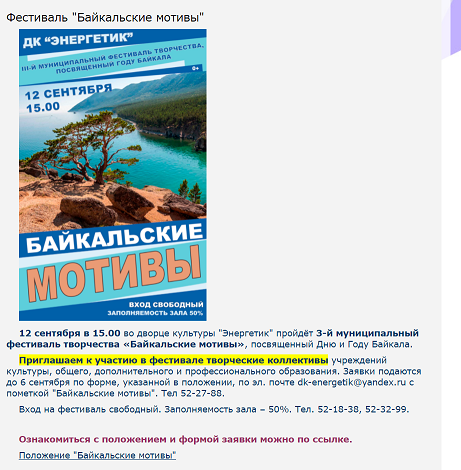 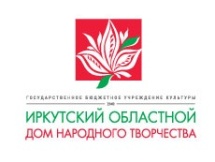 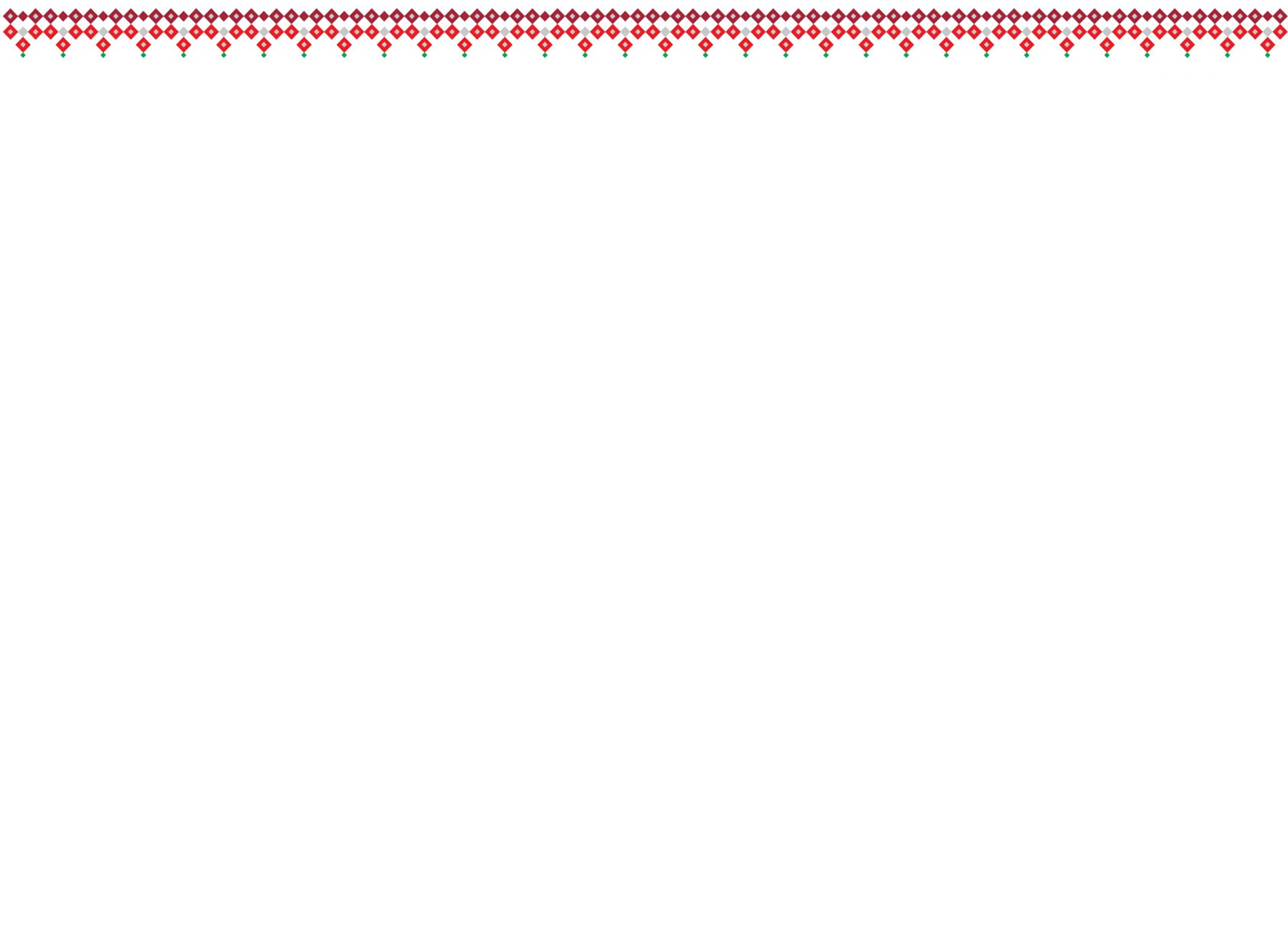 Требования, предъявляемые к стендам

 Информация о наименовании и местонахождении учреждения;
Информация о графике (режиме) работы учреждения;
 Перечень руководителей, других ответственных лиц с указанием ФИО, контактных телефонов, графика работы и приема посетителей;
 Устав организации;
 Перечень основных услуг, предоставляемых учреждением;
Информация о цене (в рублях) и условиях приобретения услуг (прейскурант цен на услуги);
 Информация о правилах оказания услуг;
 Информация о планируемых мероприятиях, творческих коллективах;
 Информация о способах доведения потребителями своих отзывов, замечаний и предложений о работе учреждения;
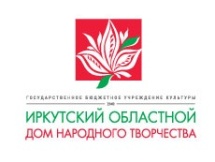 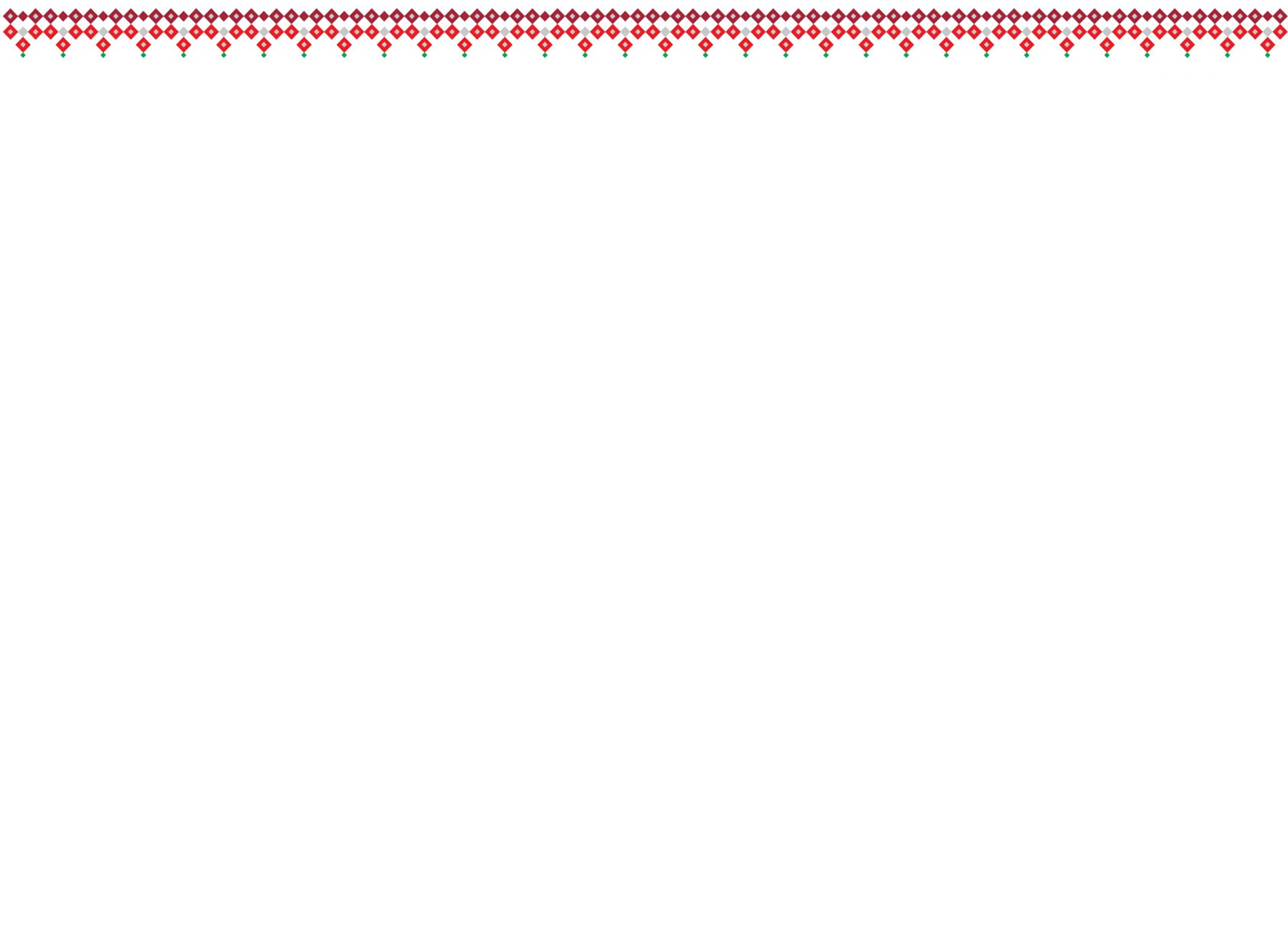 МБУК «Дом культуры «Речники» Усть-Кутского МО
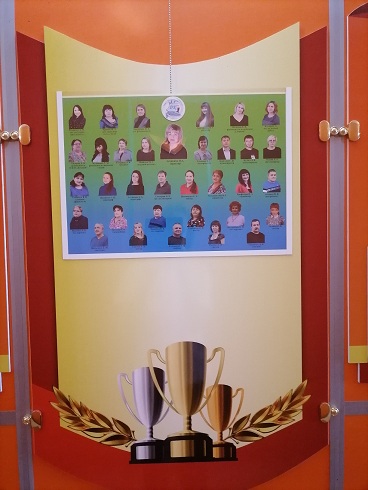 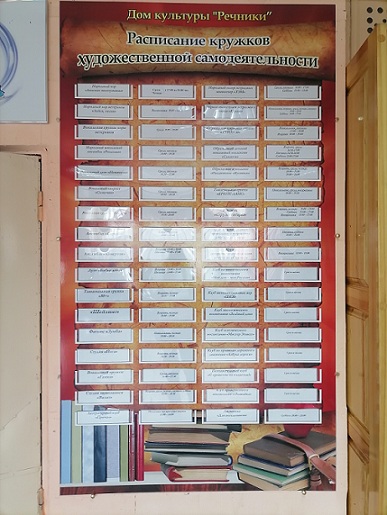 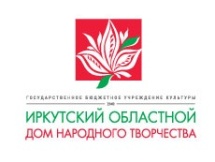 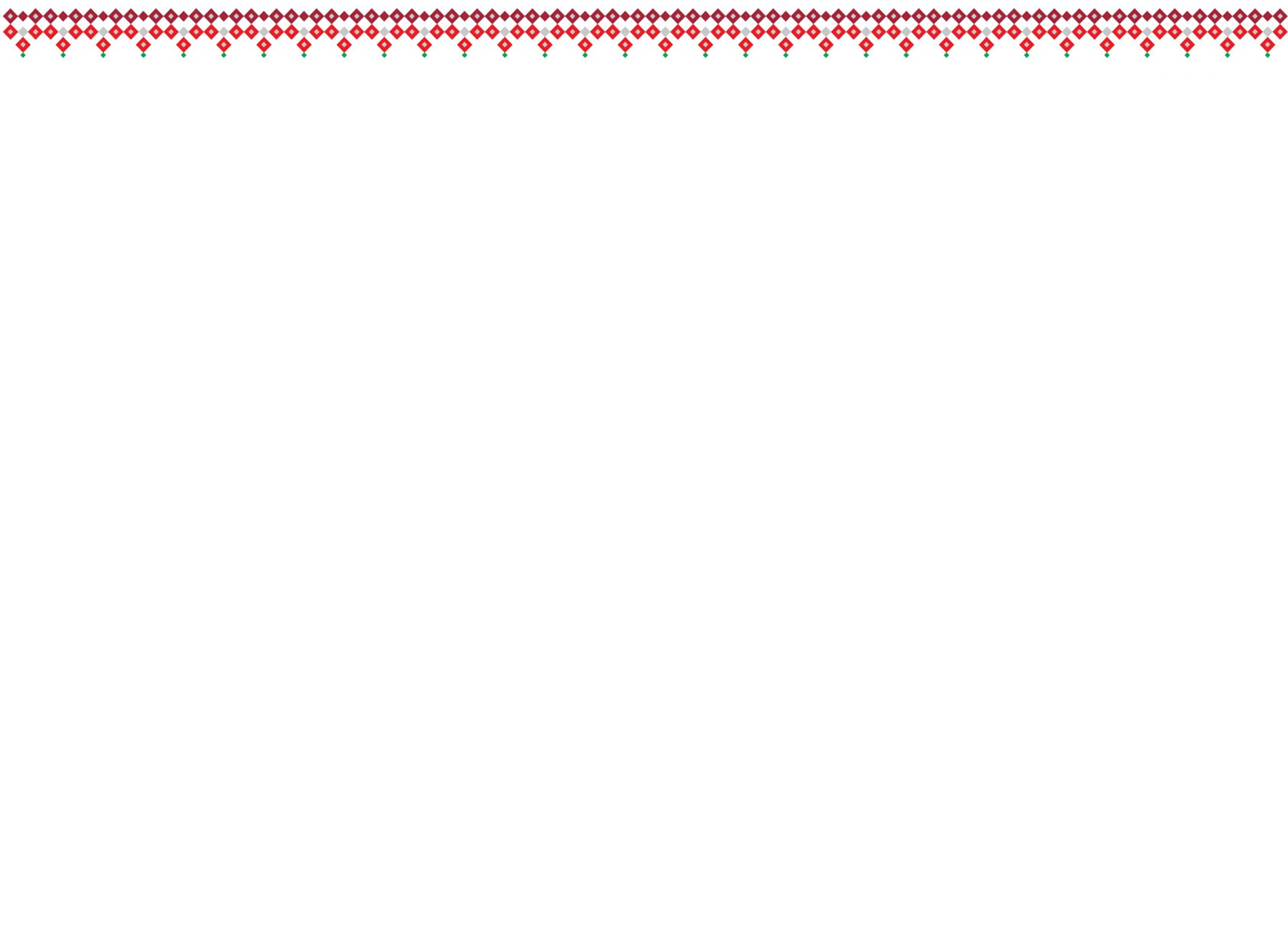 МУ «Межпоселенческий центр культуры» Усть-Илимского района
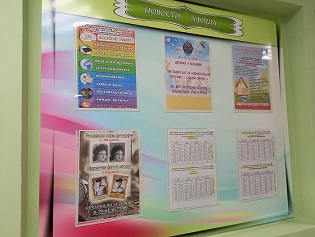 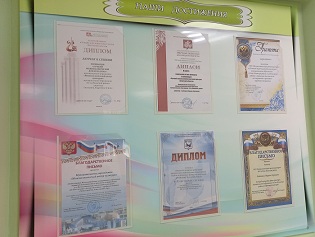 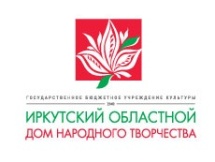 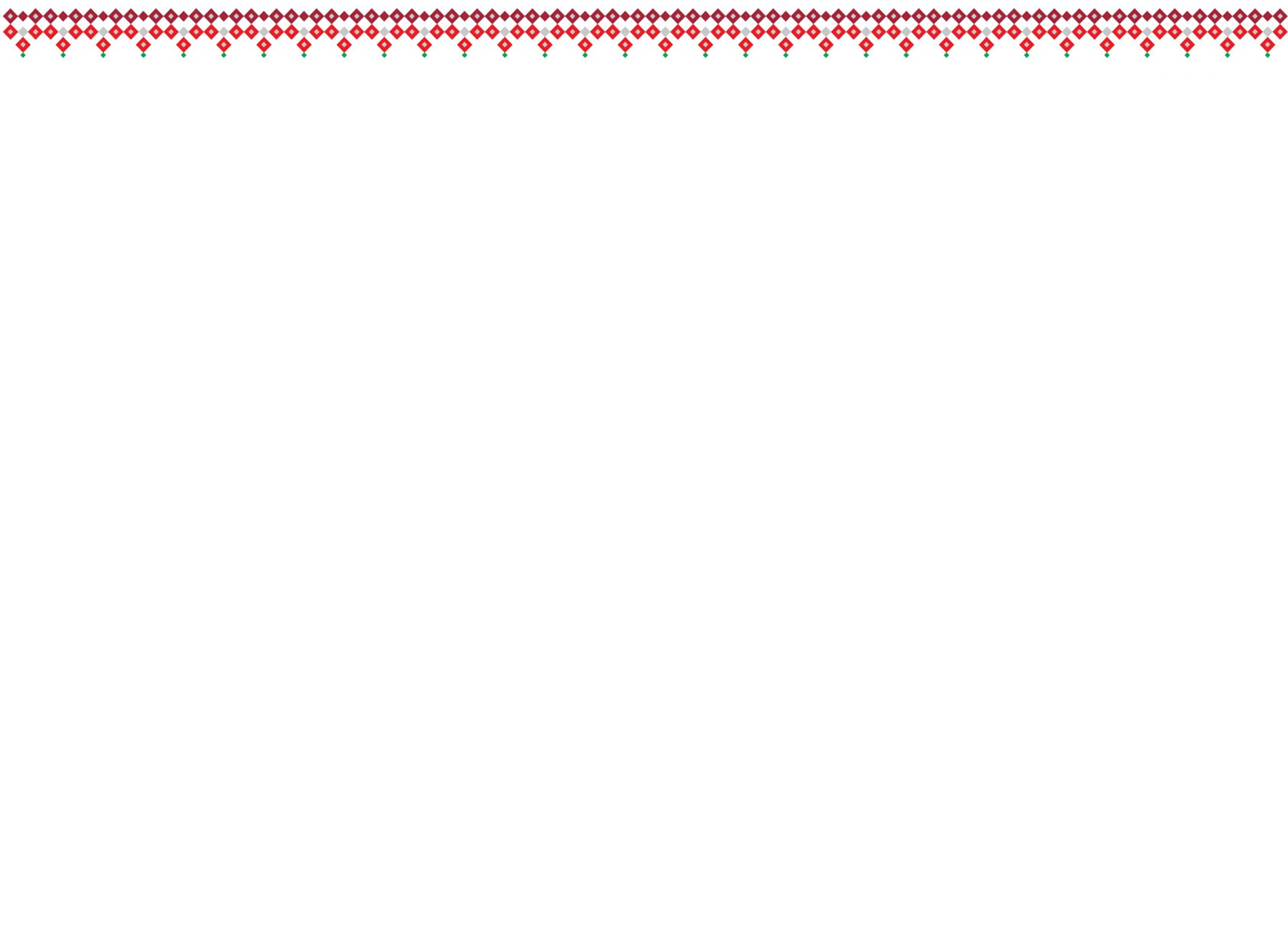 Аудитория социокультурных проектов

 Молодежь (15-24 лет);

 Аудитория от 25 до 54;

 Аудитория от 55 и старше;
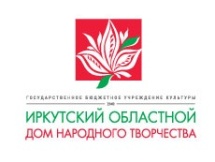 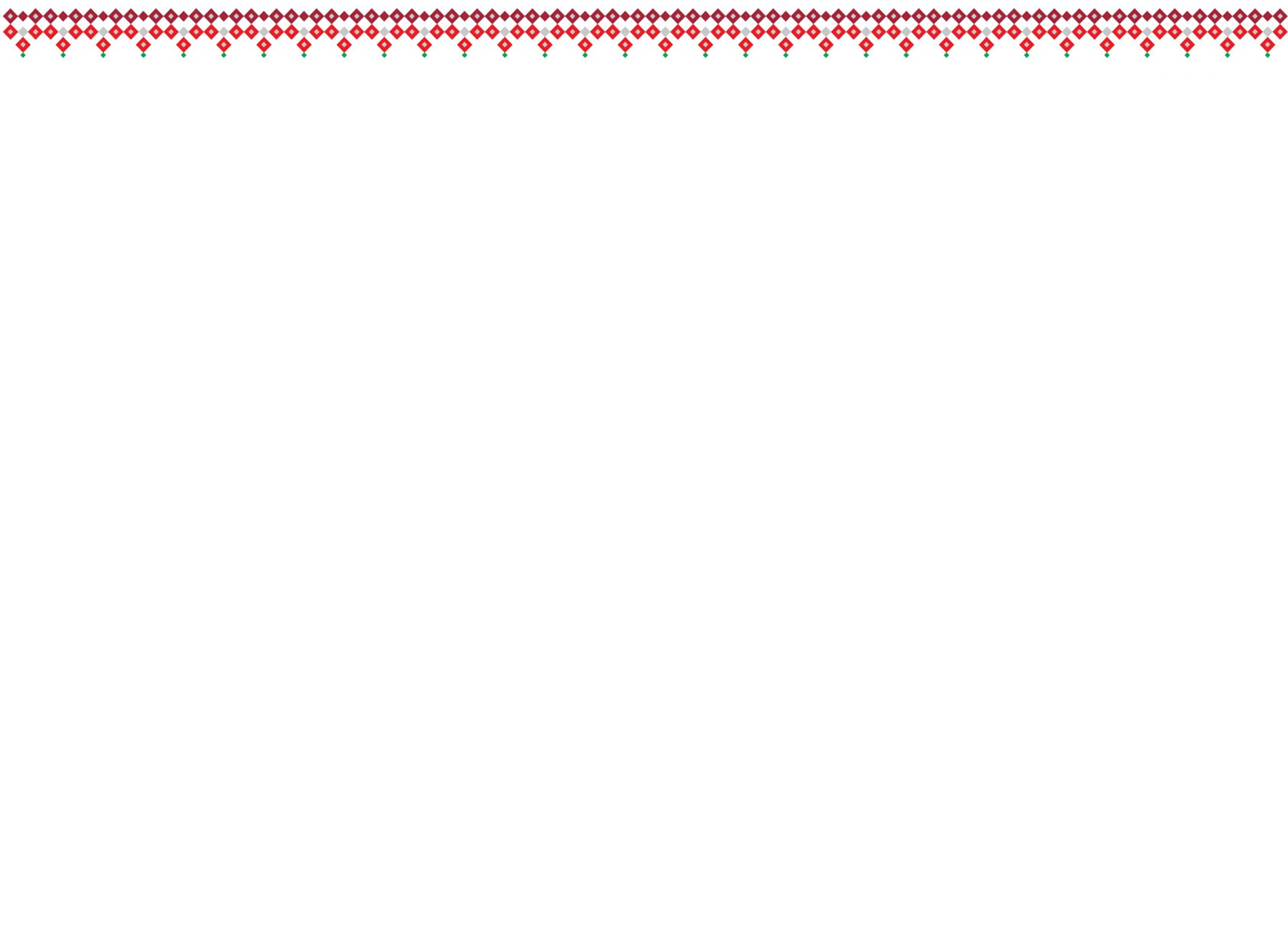 Идеи для привлечения молодежи

 размещение сторис в «Instagram»;

 выход в прямой эфир (онлайн-экскурсии и мастер-классы);

 разговорный стиль, простые формулировки и юмор в текстах для социальных сетей;

 подача материала в форме чек-листов, списков, использование инфографики;

 проведение марафонов и челленджей;
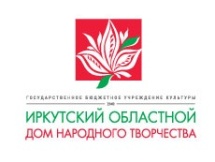 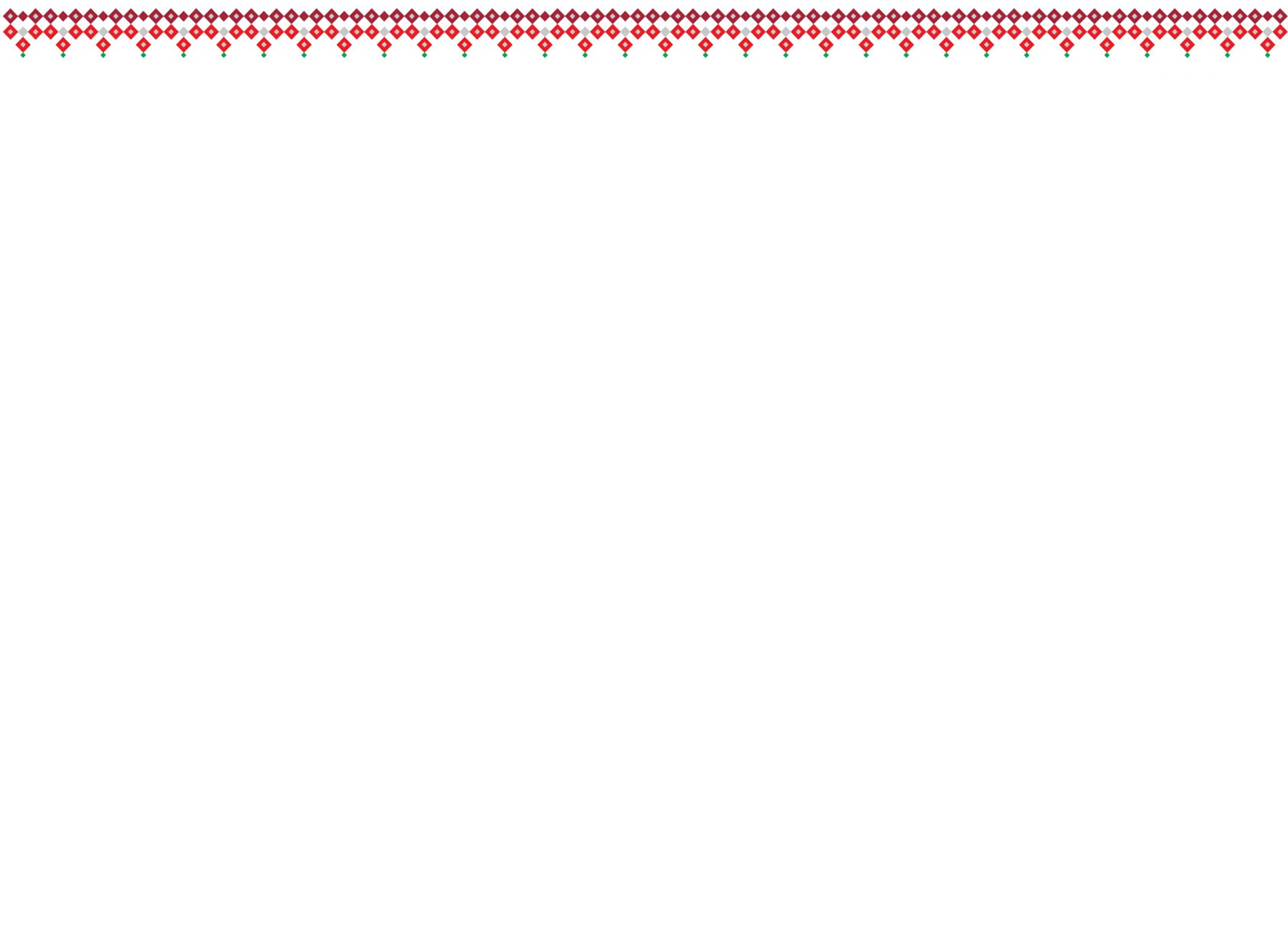 Сторис – это минирепортажи со сроком действия 24 часа, им нельзя поставить лайк или оставить комментарий. Но можно написать сообщения автору.

Чек-лист – дословно переводится как «проверочный/контрольный список». Стандартно это перечень пунктов, напротив которых ставятся галочки, когда тот или иной будет выполнен. 

Инфографика – это подборка изображений и диаграмм с минимумом сопроводительного текста, позволяющая быстро понять суть освещаемой темы.
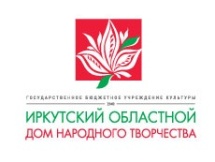 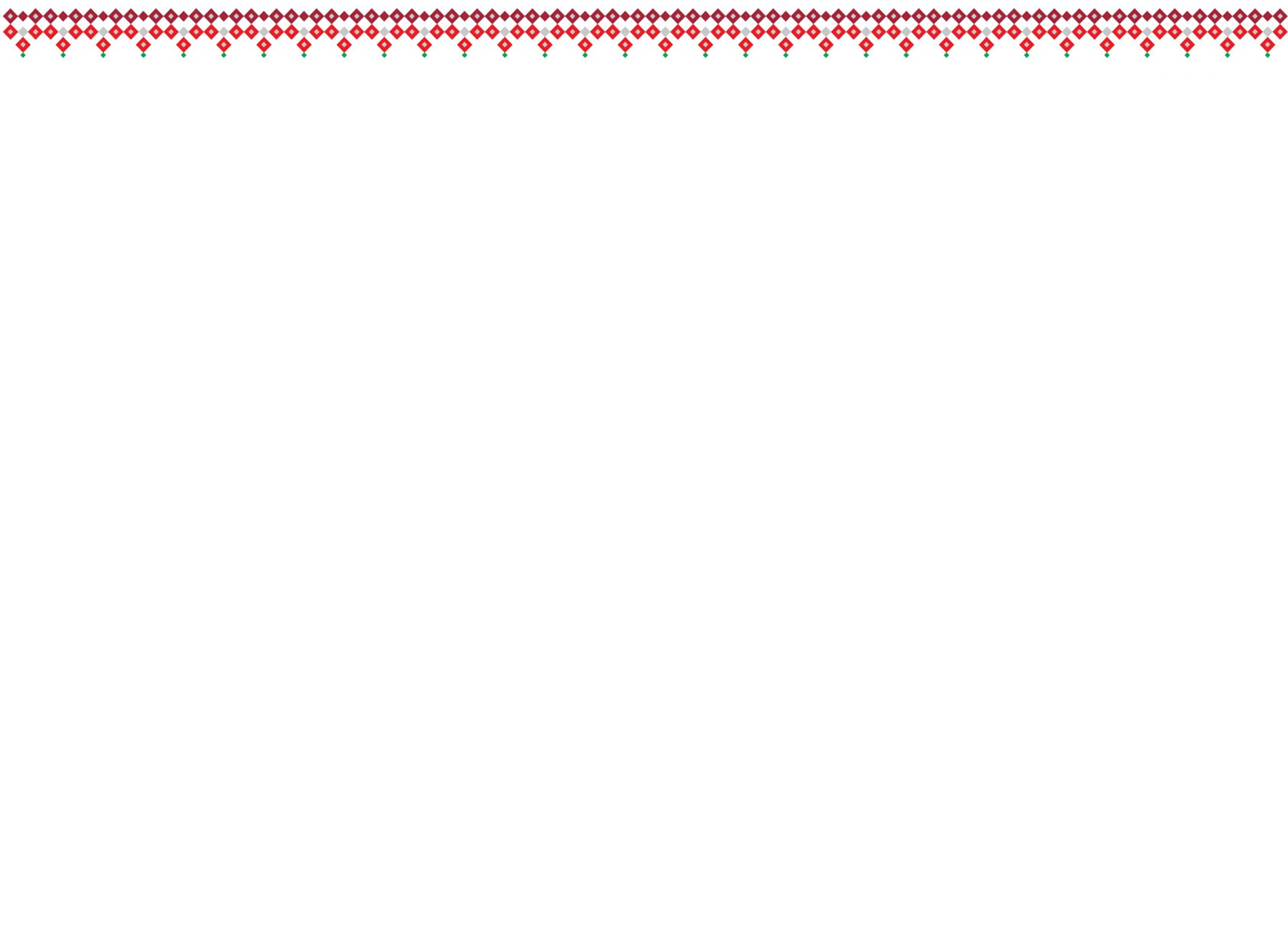 Марафон — это набор действий, который предлагают совершить участникам в ограниченный промежуток времени. Цель участия — получить определенный результат.

Челлендж – (от англ. «вызов») это определенное задание, которое нужно выполнить, записать на камеру и выложить в социальную сеть, предлагая желающим сделать то же самое.
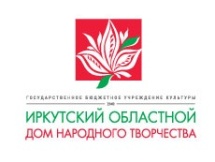 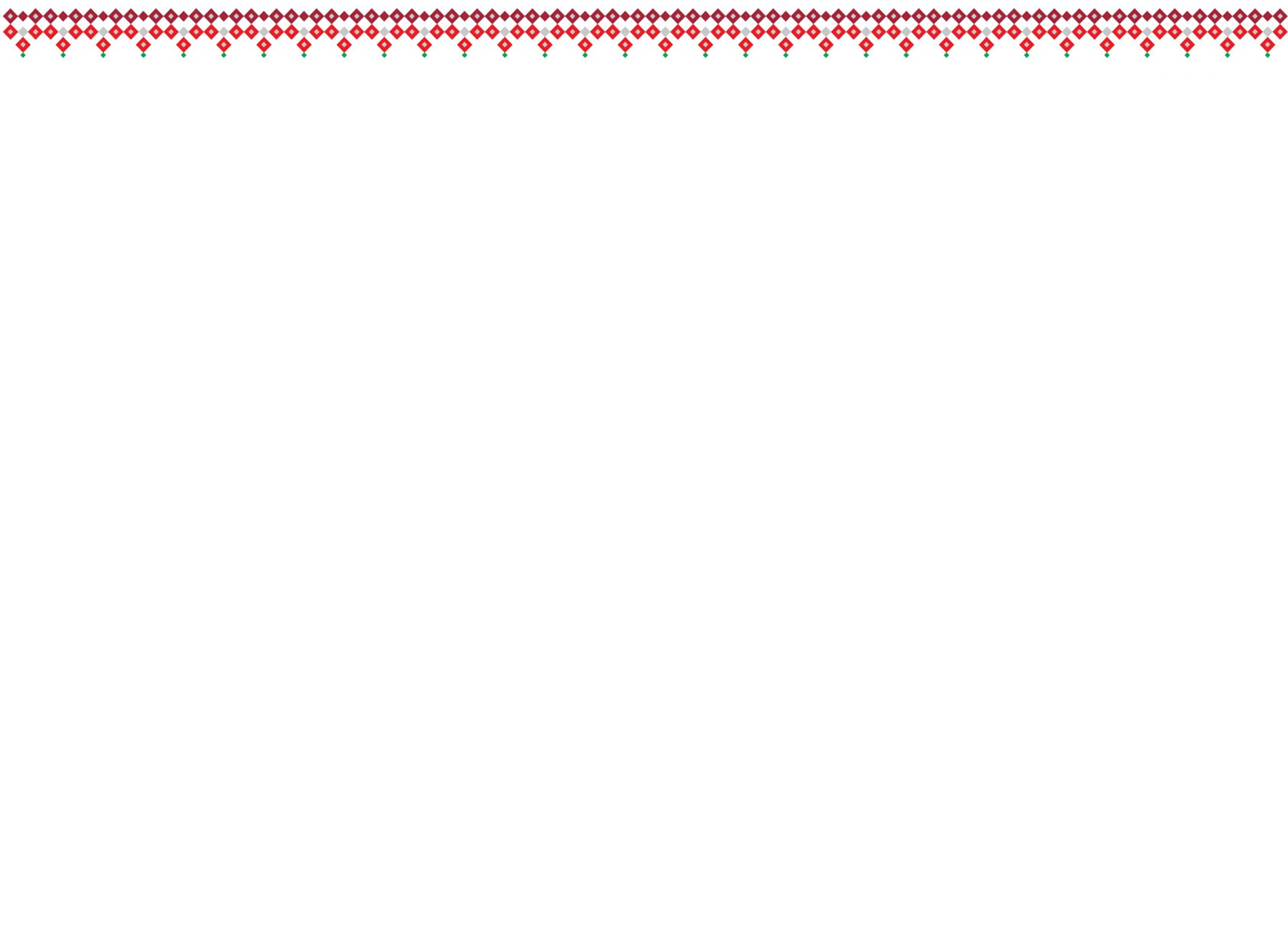 Идеи для работы с аудиторией от 25 до 55 лет

 дополнительное образование, повышение квалификации;

 изучение иностранных языков;

 забота о здоровье, душевном состоянии;

 развитие новых навыков и умений;

 повышение уровня эрудиции;
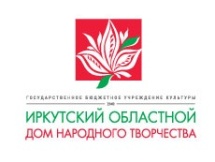 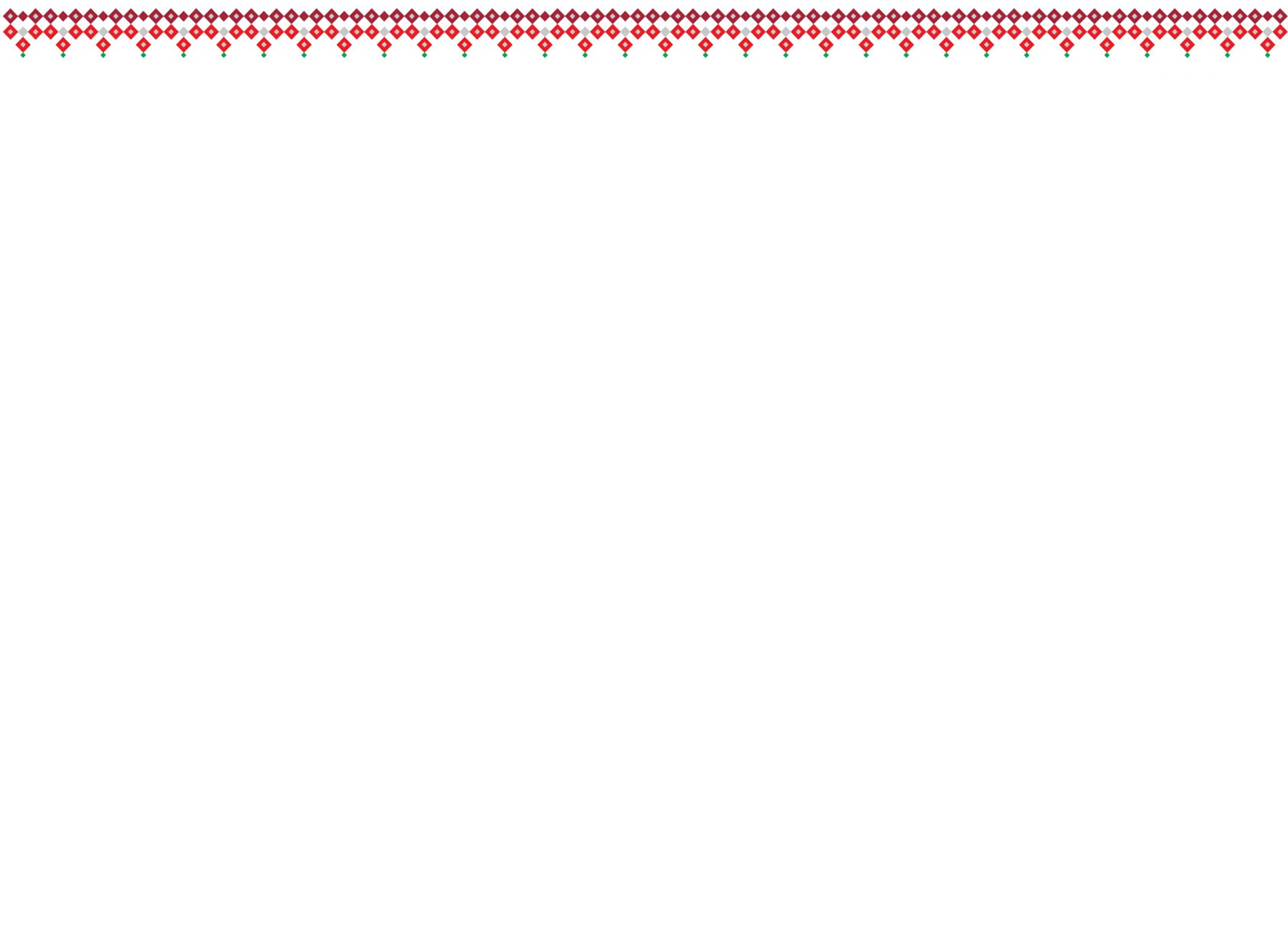 Работа с аудиторией от 55 лет и старше

 вечера отдыха;

 концерты;

 мастер-классы по декоративно-прикладному творчеству;

 обучение компьютерным программам;
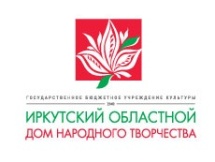 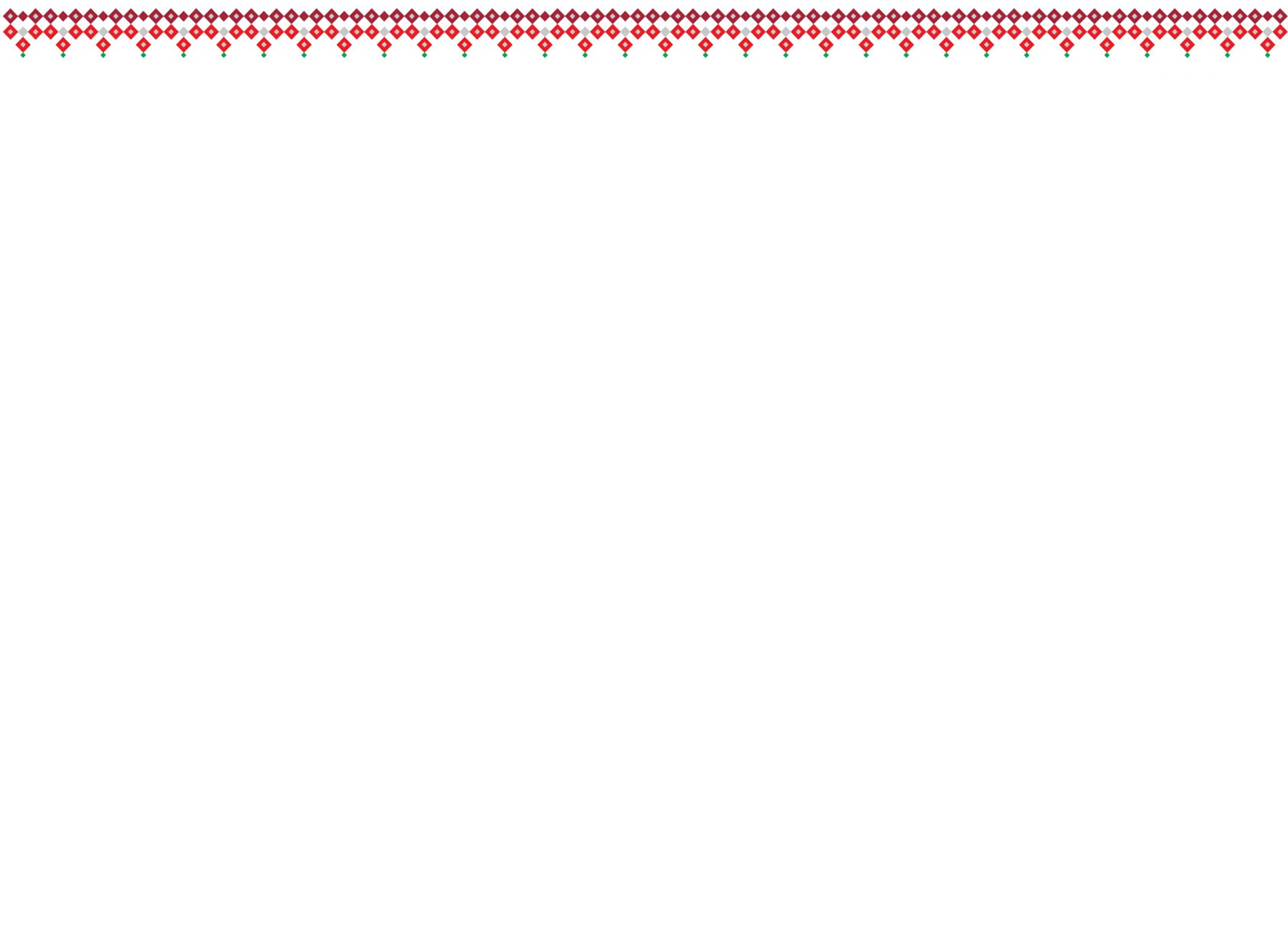 Пример удачного оформления афиши
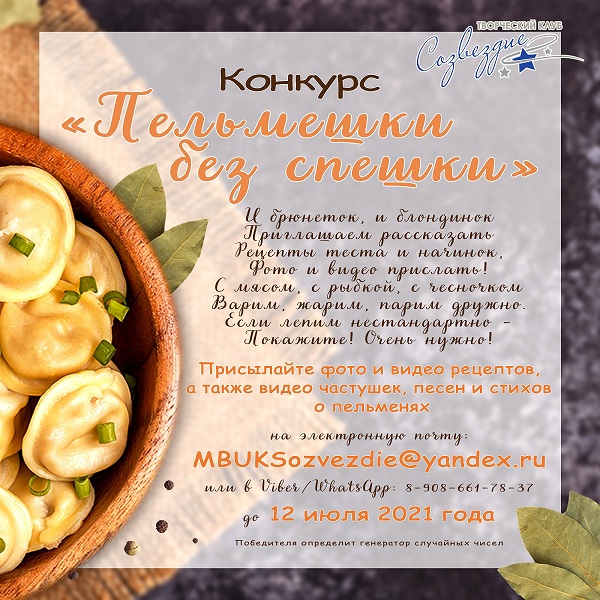 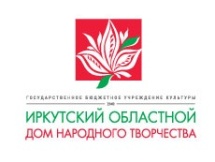 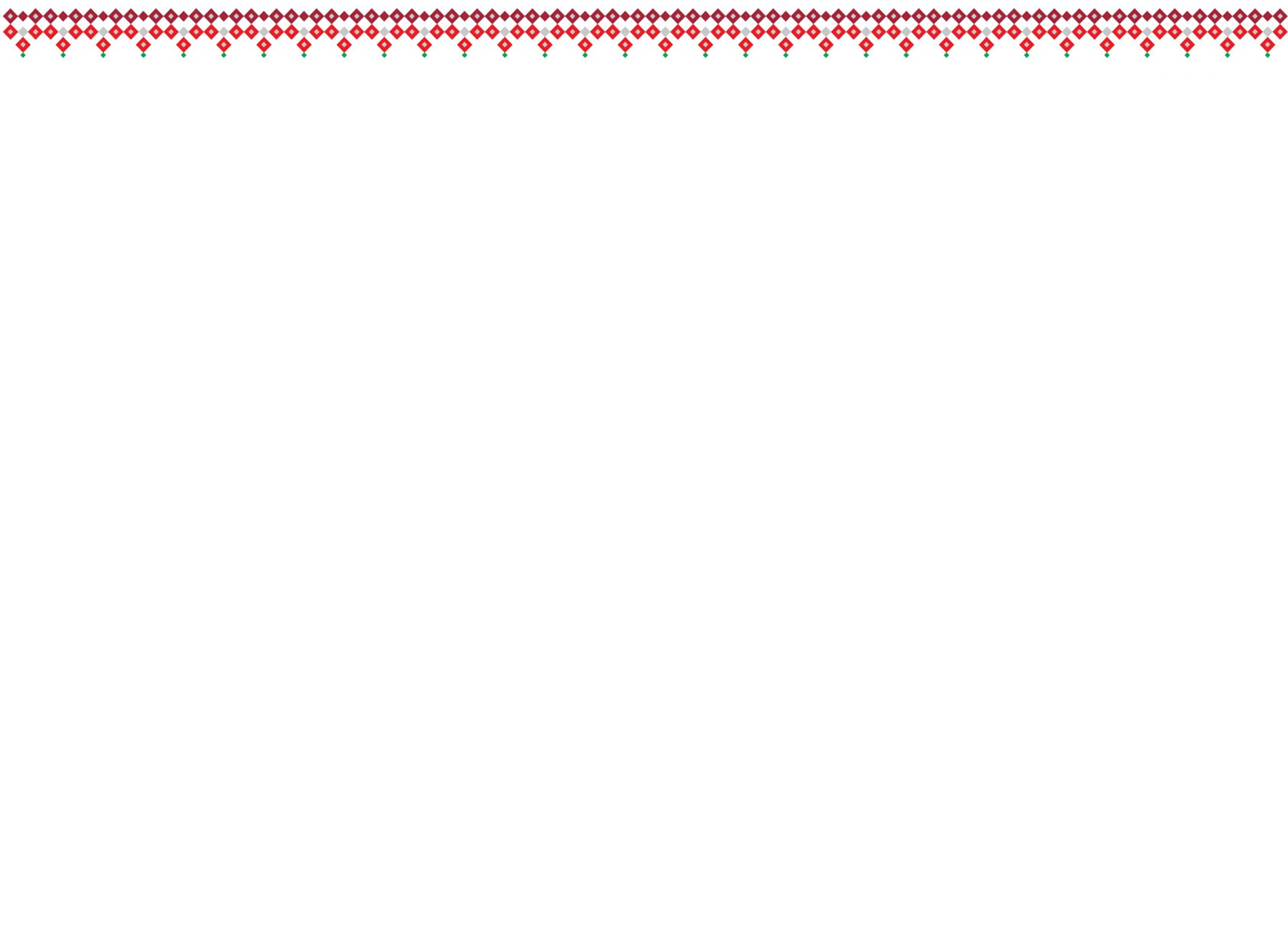 Пример неудачного оформления афиши
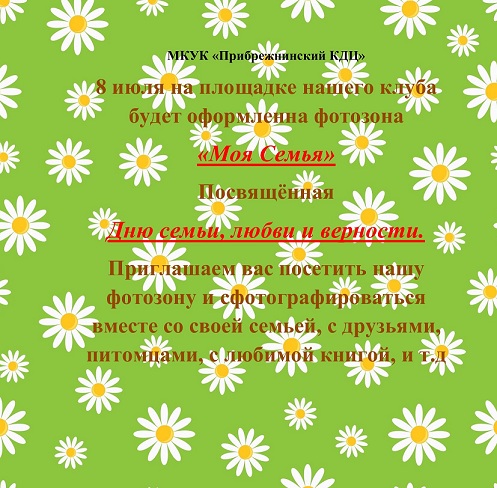 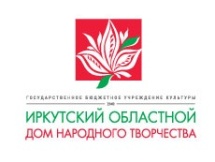 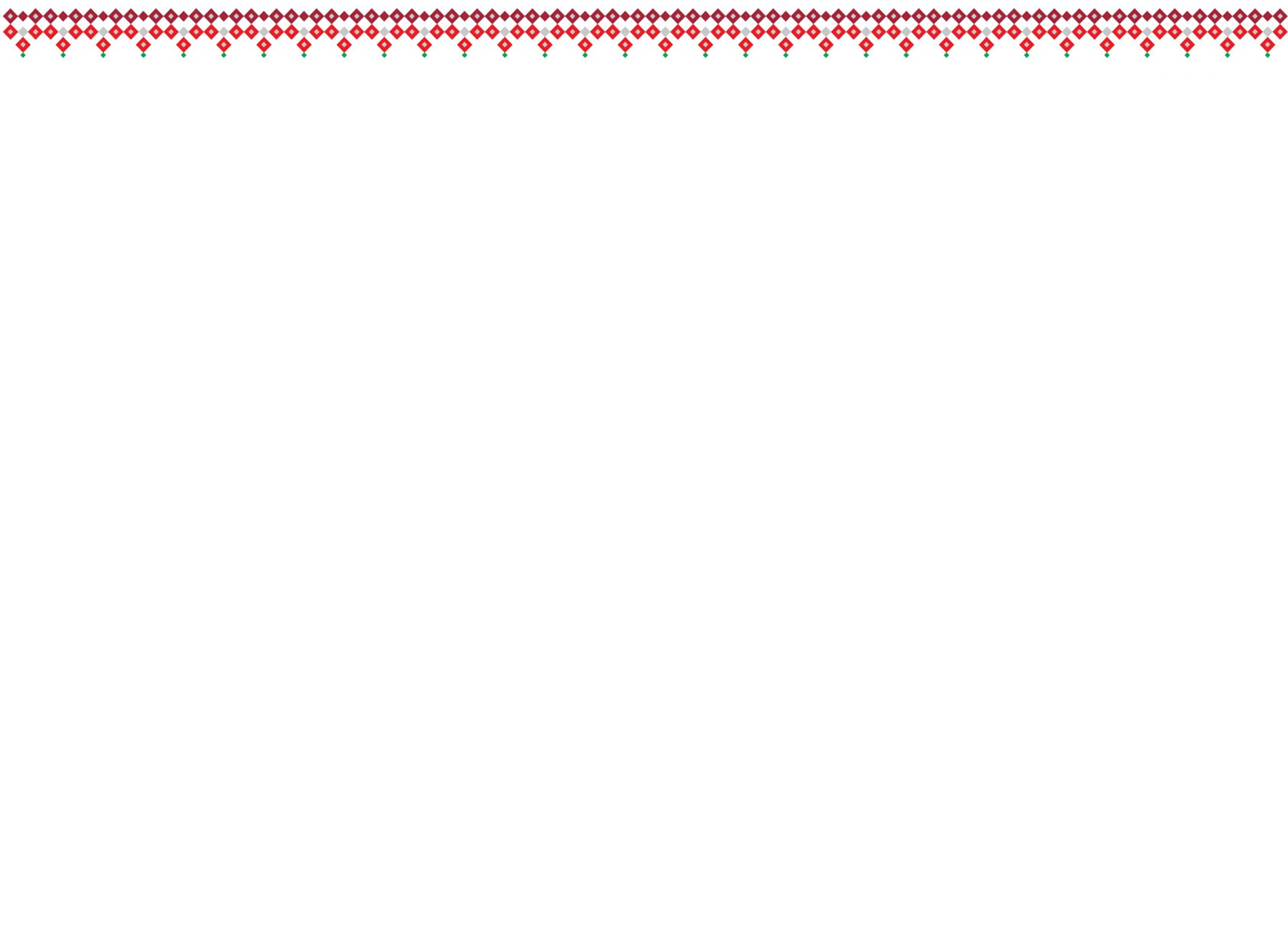 МАУК «Театрально-концертный центр «Братск-АРТ»
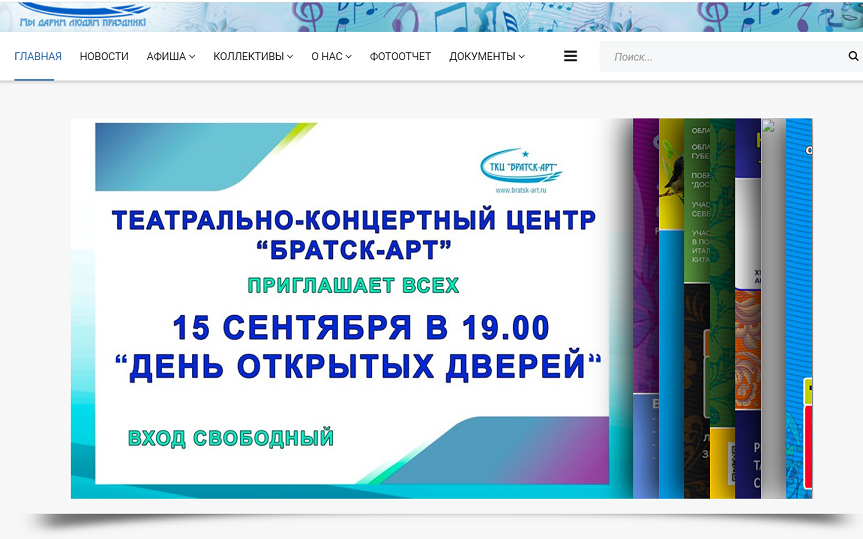 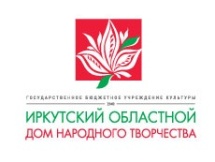 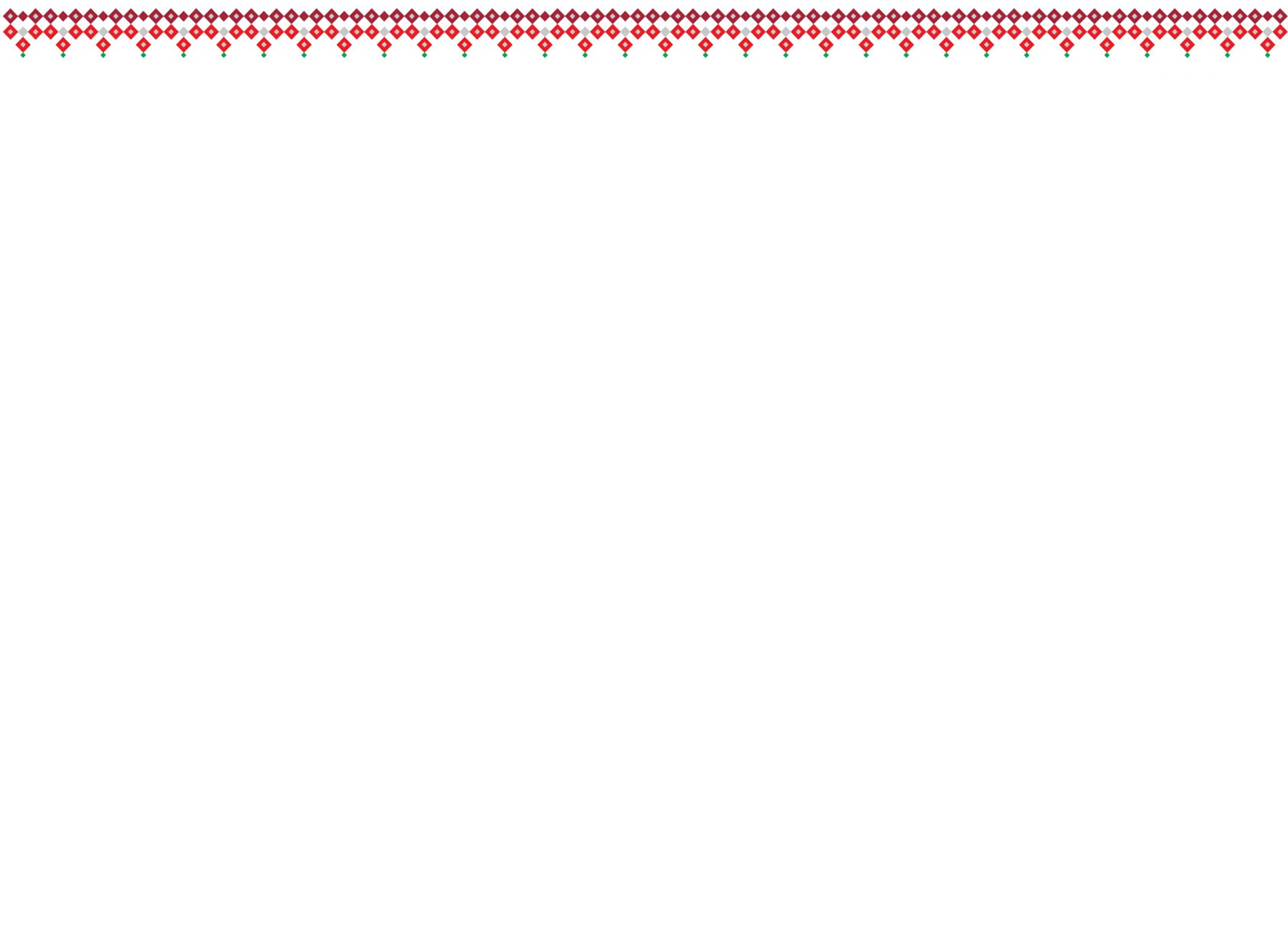 МАУК «Театрально-концертный центр «Братск-АРТ»
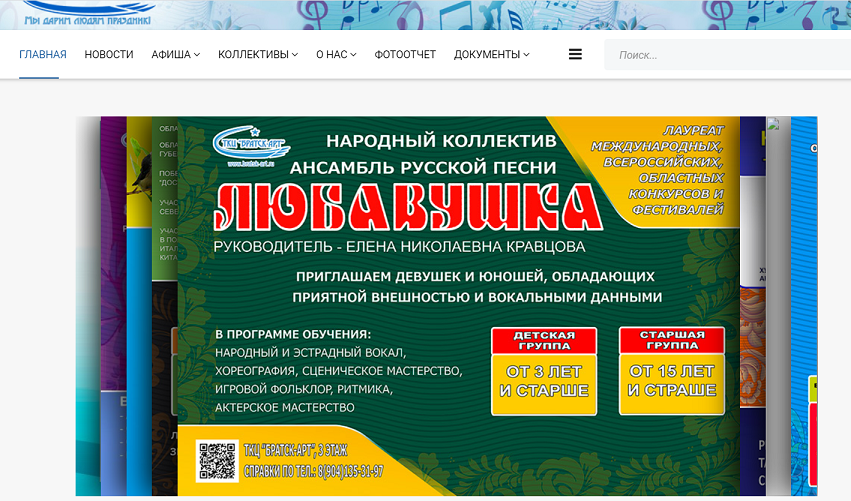 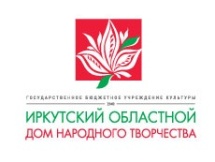 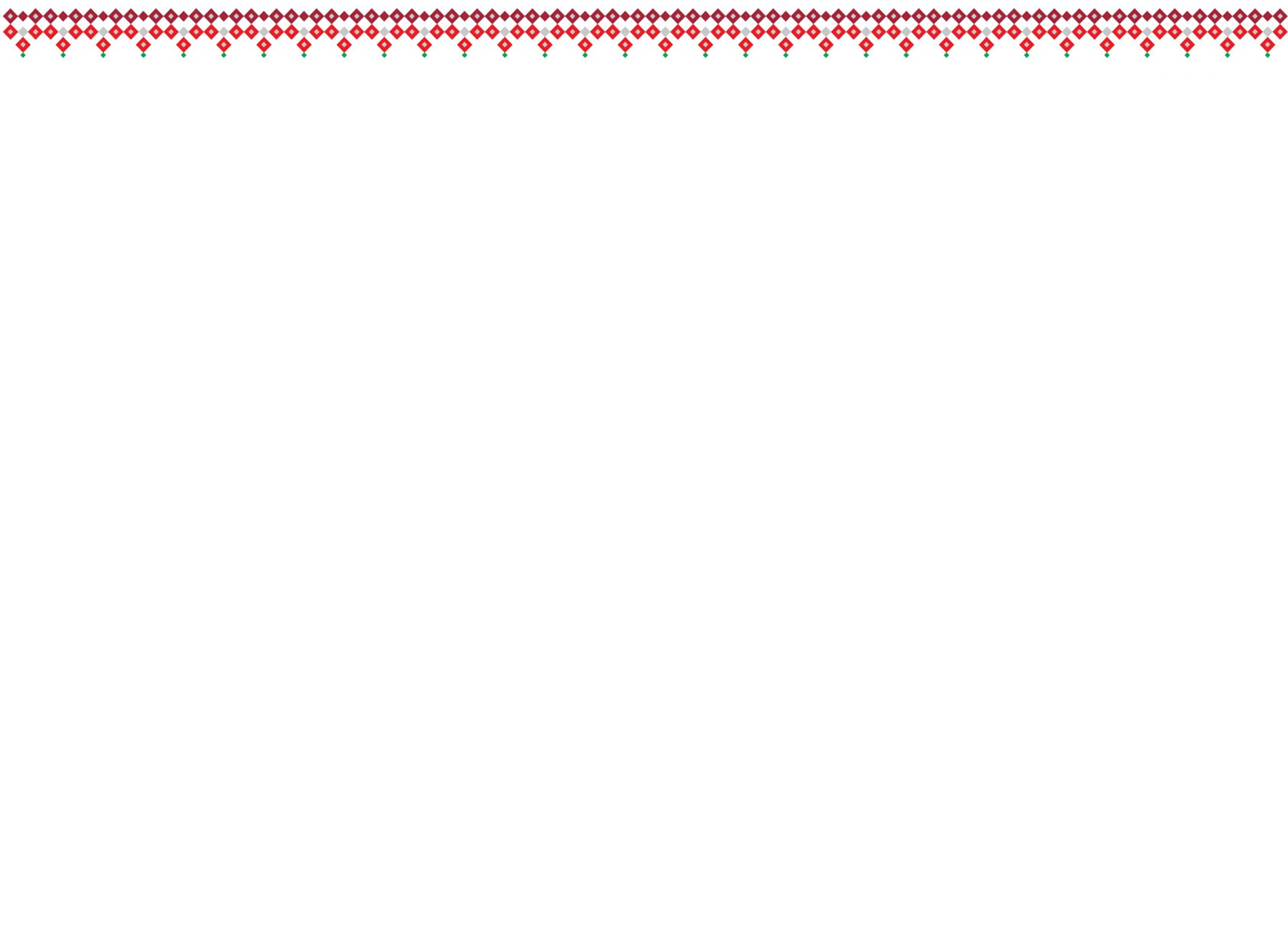 МАУК «Театрально-концертный центр «Братск-АРТ»
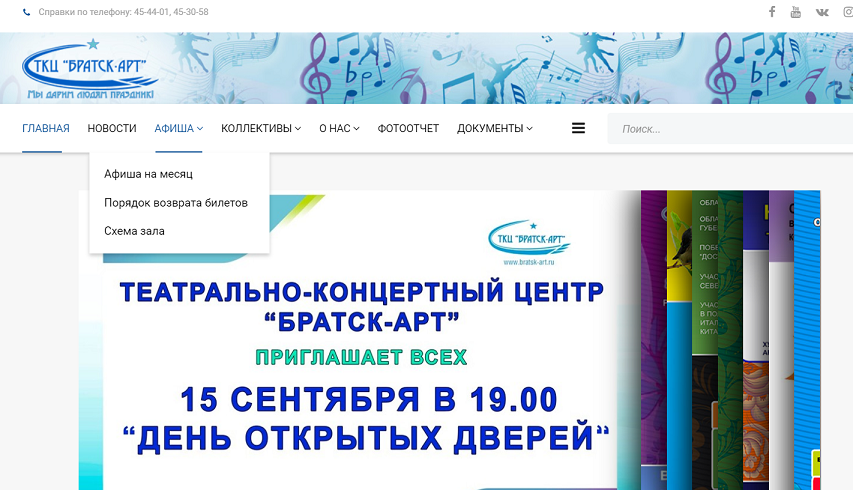 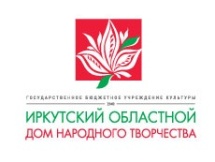 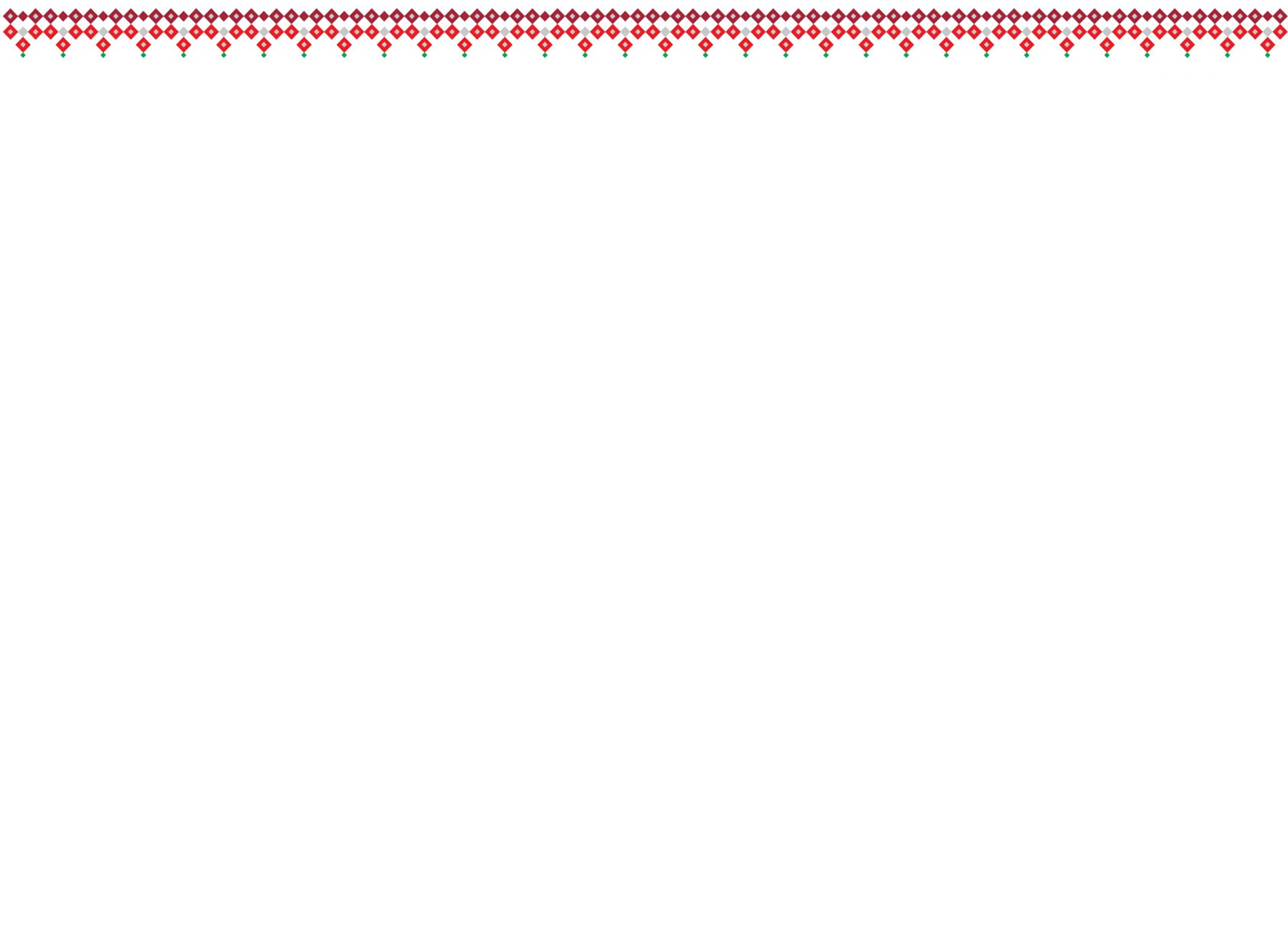 МАУК «Театрально-концертный центр «Братск-АРТ»
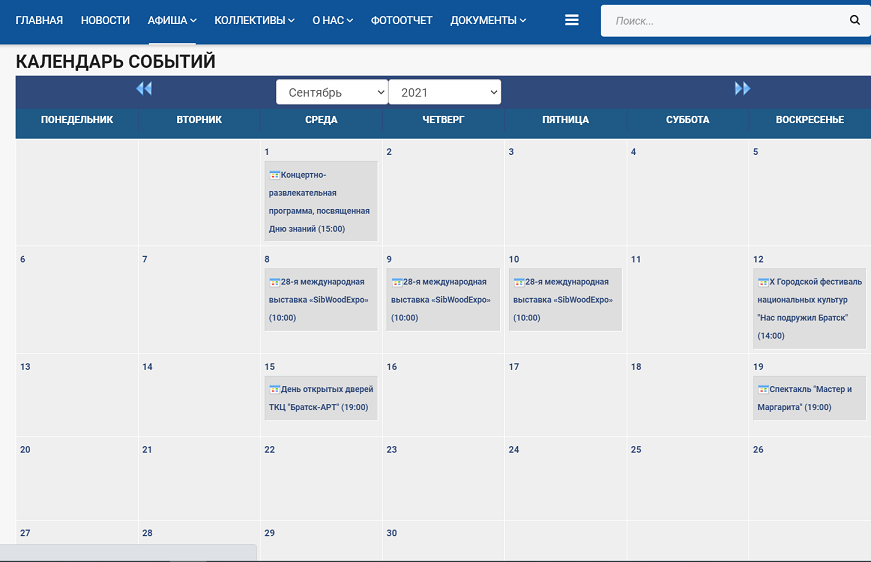 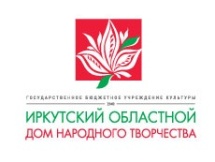 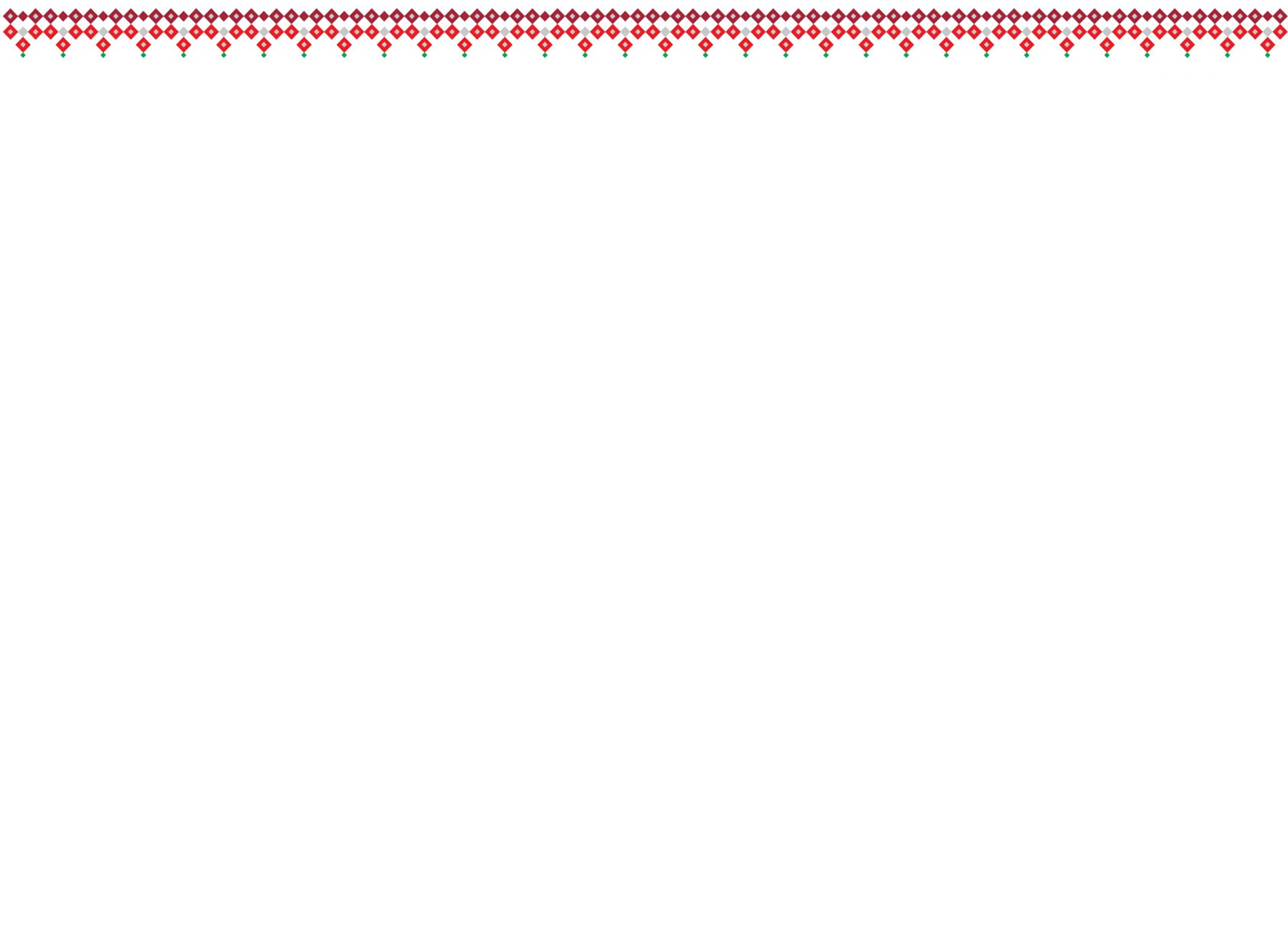 МАУК «Театрально-концертный центр «Братск-АРТ»
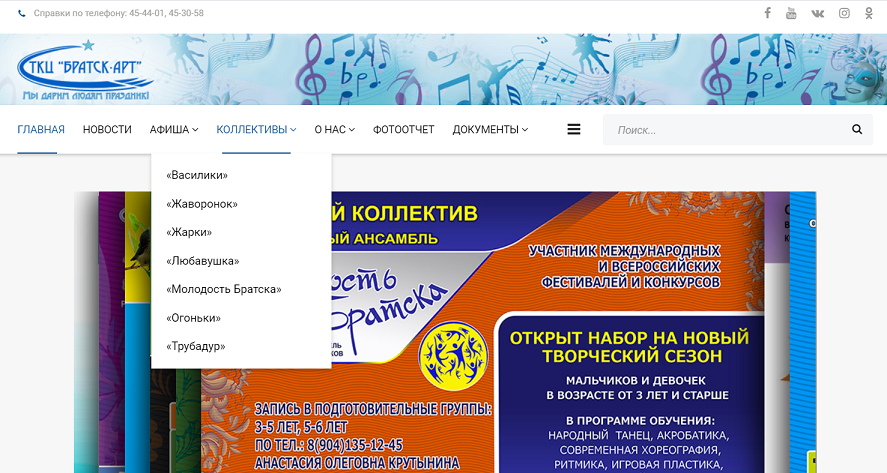 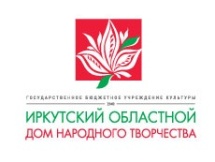 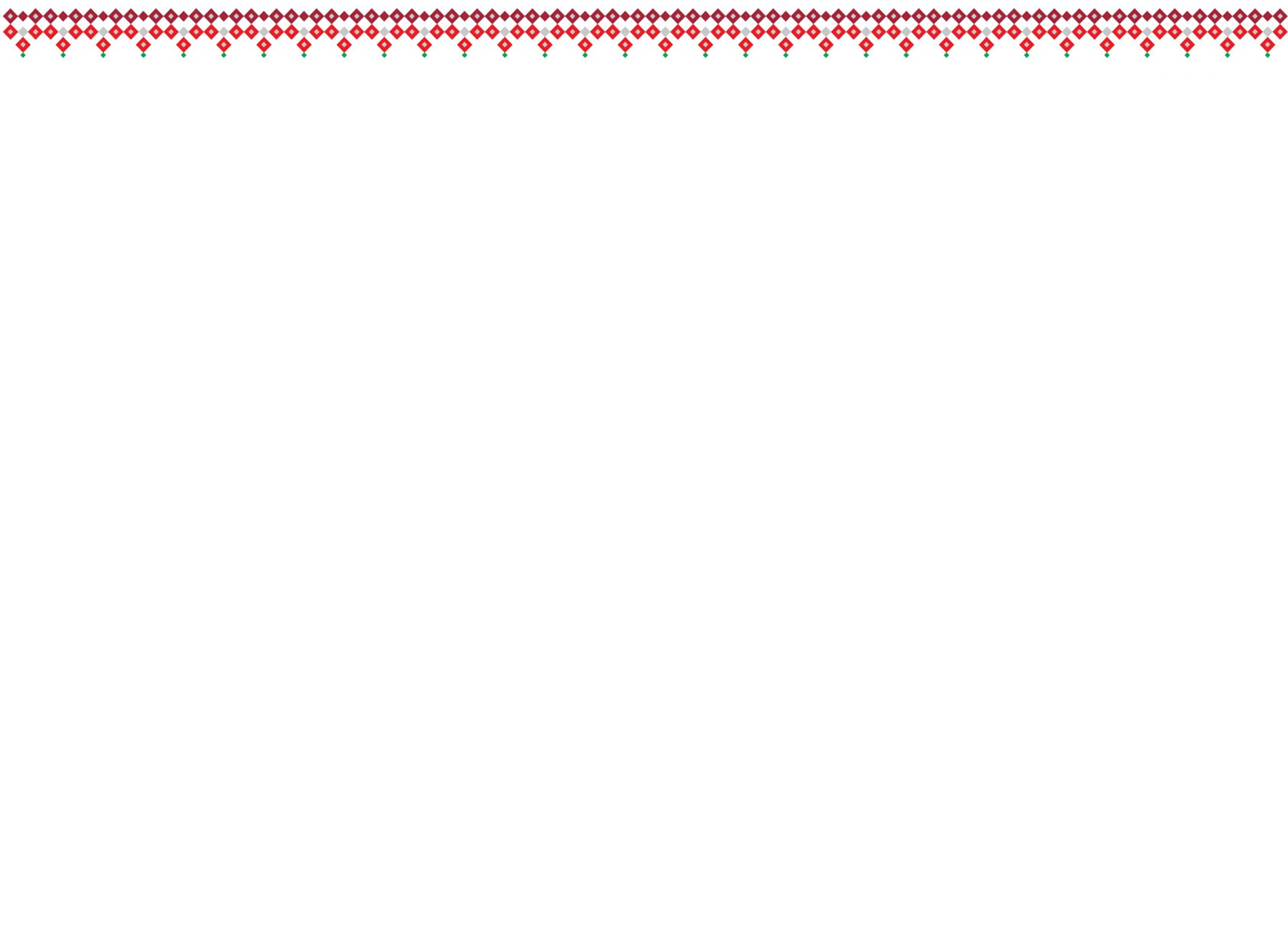 МАУК «Театрально-концертный центр «Братск-АРТ»
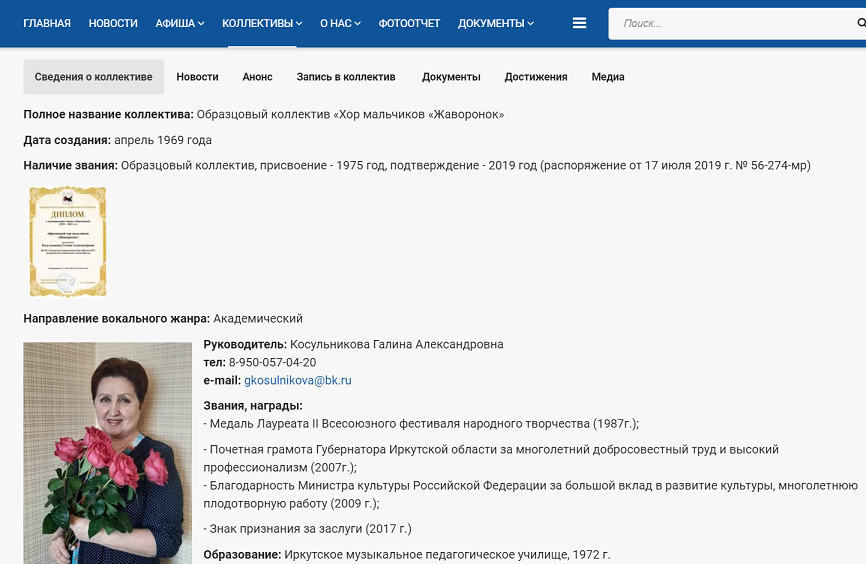 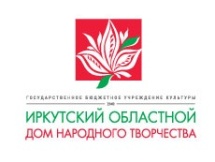 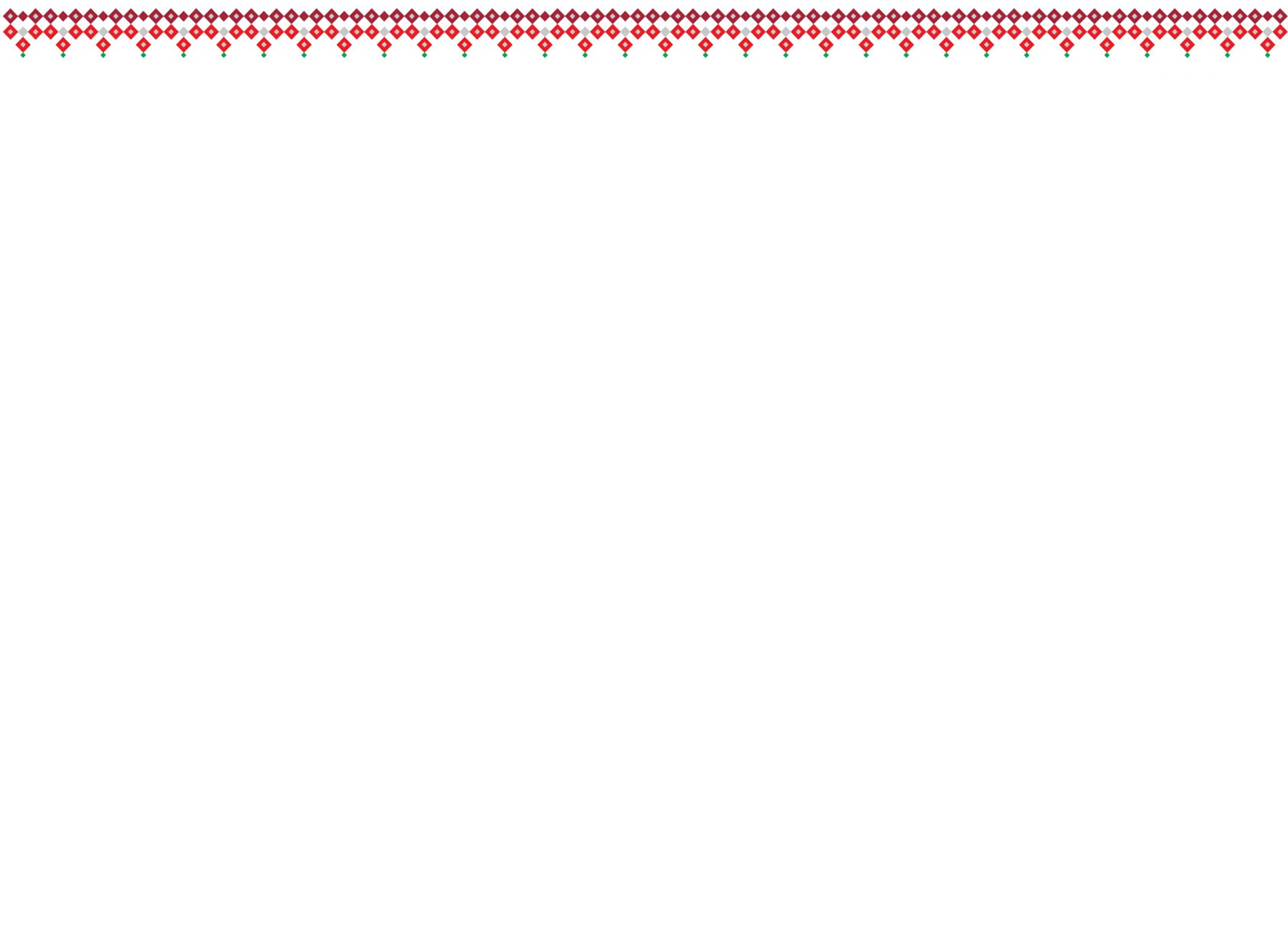 МАУК «Театрально-концертный центр «Братск-АРТ»
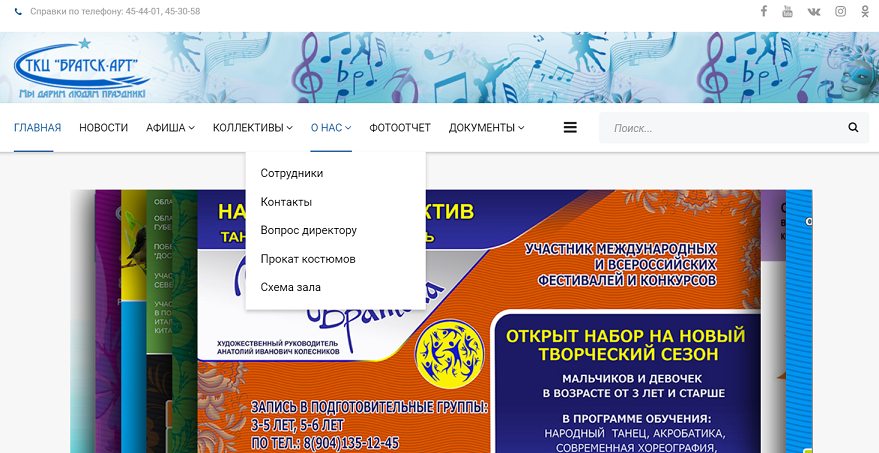 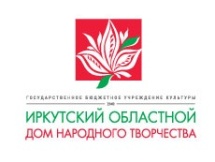 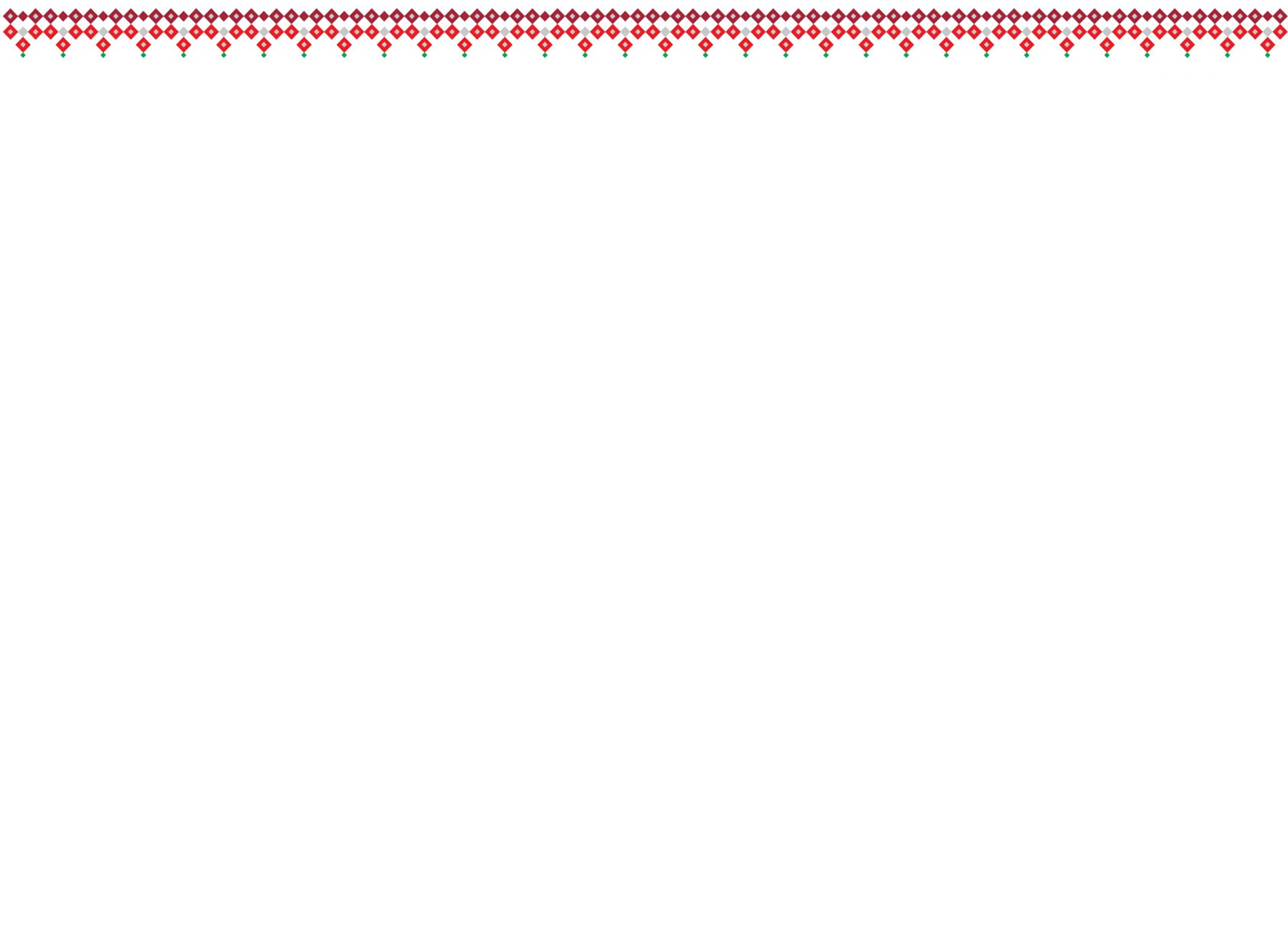 МАУК «Театрально-концертный центр «Братск-АРТ»
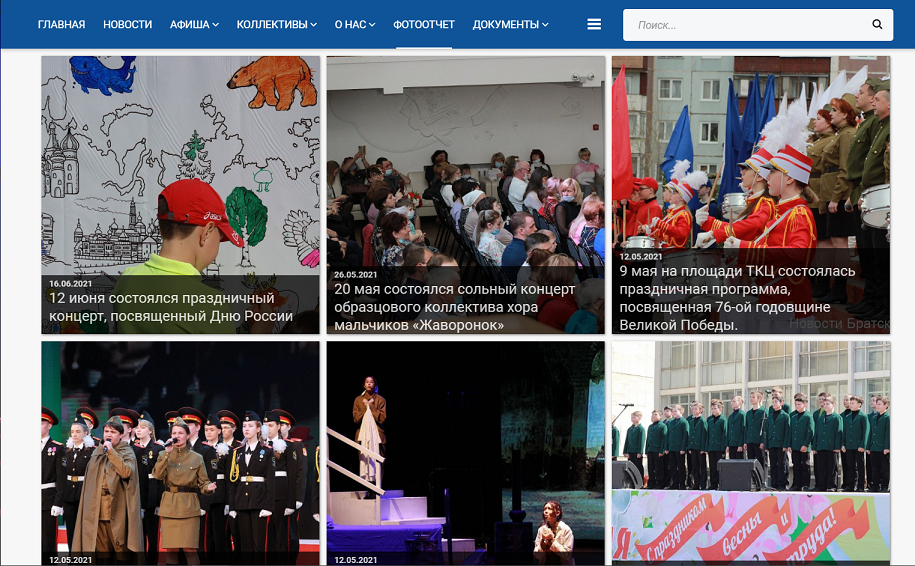 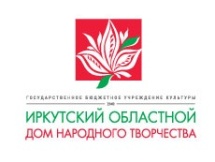 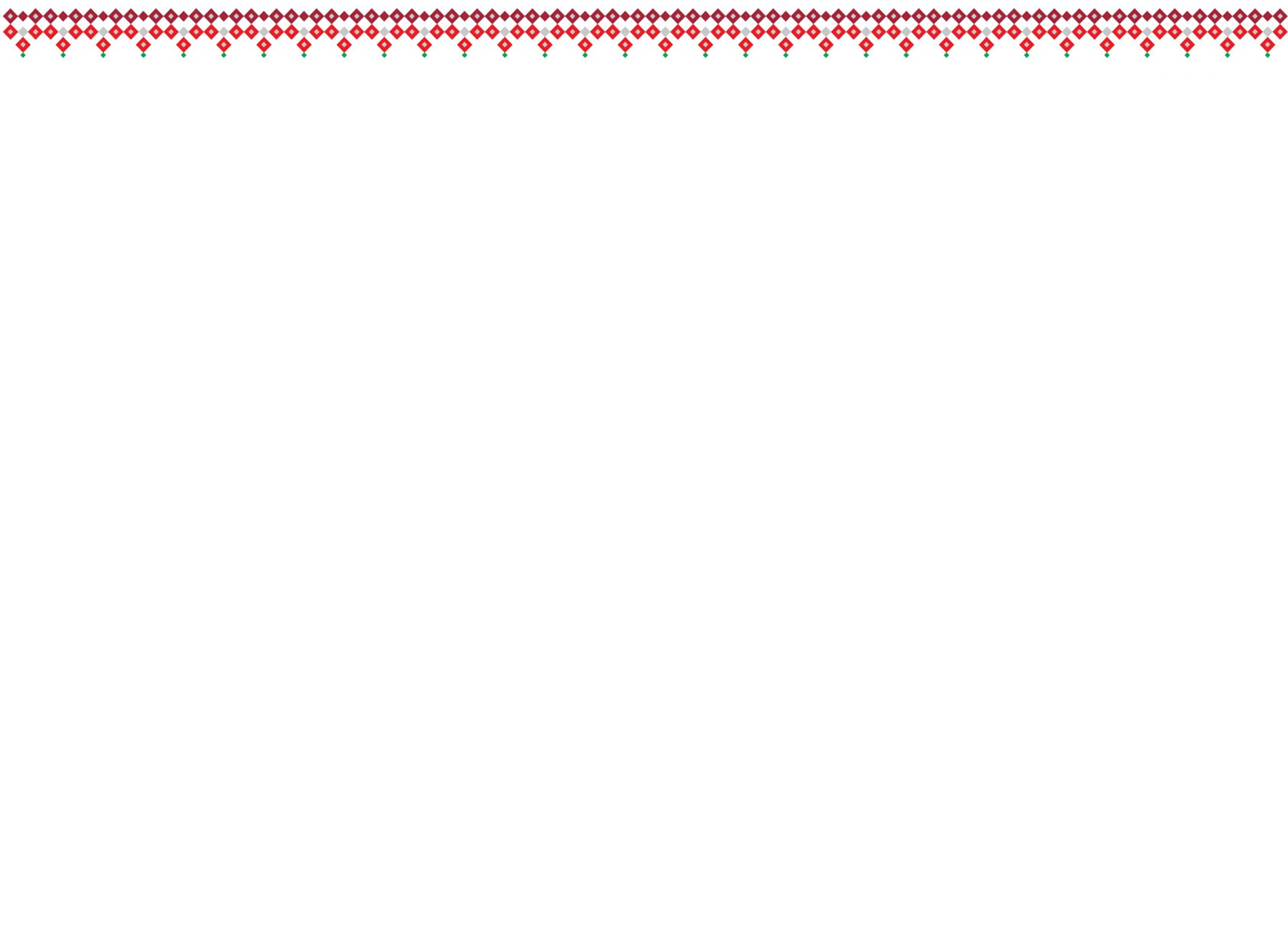 МАУК «Театрально-концертный центр «Братск-АРТ»
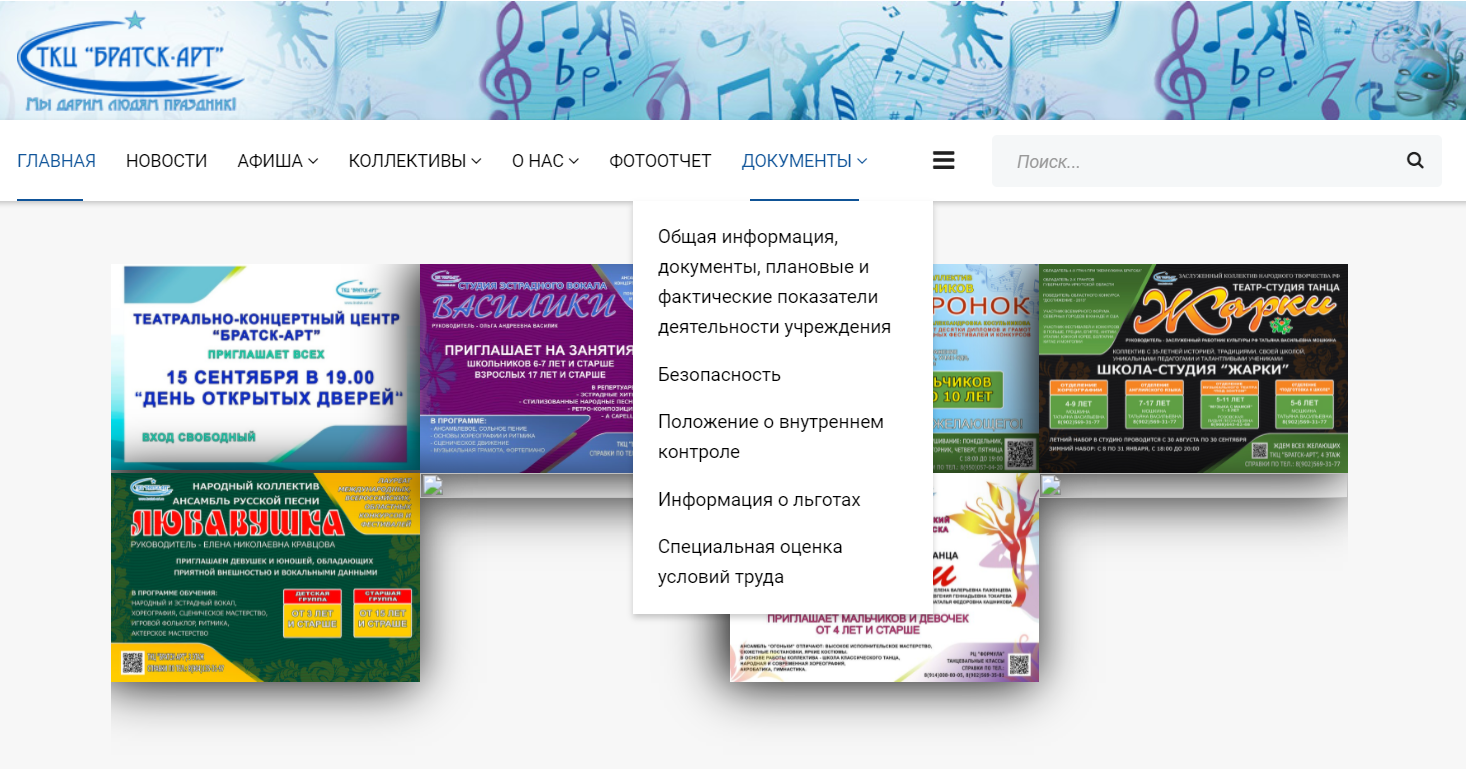 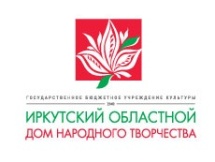 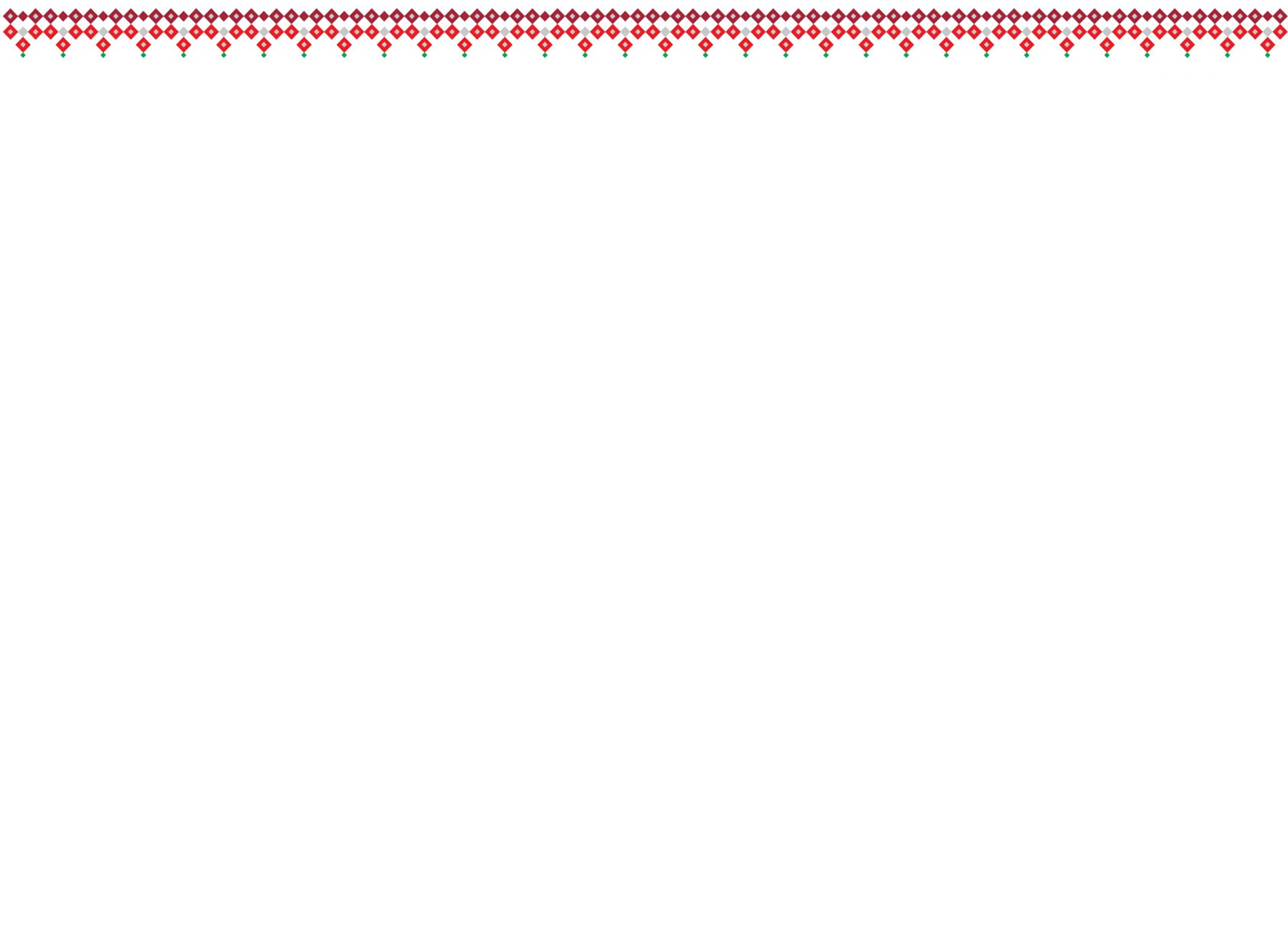 Благодарим за внимание!
С вопросами и предложениями вы всегда можете обратиться в отдел анализа и методики клубной работы ГБУК «ИОДНТ»
Тел. 8 (3952) 24-27-31
metod@iodnt.ru
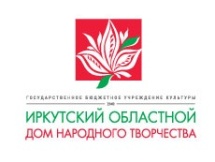